Webinar - Zuger Wirtschaftskammer
Speed Rundgang KI-Tools
‹#›
[Speaker Notes: <]
KI-Anwendungsbeispiele
Prompting - aber richtig
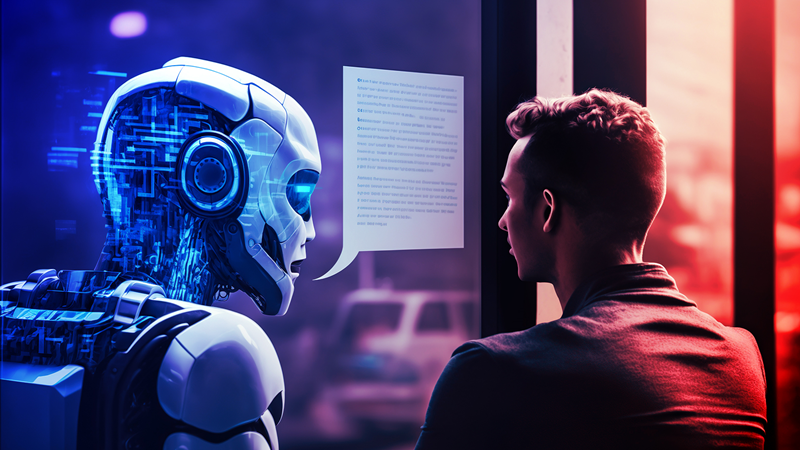 Prompting ist das Herzstück in der Interaktion mit Large Language Models (LLMs) wie ChatGPT, Copilot & Co.

Darunter verstehen wir, dem LLM einen Befehl zu geben und dazu eine passende Antwort zu generieren.

Wie wir unseren Prompt formulieren, hat einen grossen Einfluss auf die Qualität des Outputs.
‹#›
KI-Anwendungsbeispiele
Arten von Prompts
All-in-One Prompts
Step-by-Step Prompts
Chain of Thought Prompting
Hier werden alle benötigten Informationen und Ideen in einem umfassenden Prompt zusammengefasst.
Hierbei werden mehrere kleinere, aufeinander aufbauende Prompts erstellt.
Bei diesem Ansatz wird das KI-Modell aufgefordert, den Lösungsweg "Schritt für Schritt" zu erläutern.
Modifikationen
Standard Prompts
Few-Shot Prompts
Modifikatoren liefern zusätzlichen Hintergrund oder Kontext, um generische Ausgaben zu vermeiden.
Standard Prompts sind einfache Fragen oder Anweisungen ohne zusätzliche Beispiele.
Few-Shot Prompts enthalten zusätzliche Beispiele, um das Lernen im Kontext zu erleichtern.
‹#›
KI-Anwendungsbeispiele
Bestandteile eines guten Prompts
Rolle oder Perspektive:
Weise dem KI-Modell eine spezifische Rolle oder Perspektive zu, z.B. "Versetze dich in die Lage eines B2B Vertriebsleiters" oder "Aus der Sicht eines erfahrenen Finanzexperten". 

Genaue Anweisung oder Aufgabe:
Formuliere die gewünschte Aktion oder Frage klar und präzise, um das Modell zu lenken. 

Kontext und Details:
Liefere relevante Hintergrundinformationen und spezifische Details, um dem Modell einen klaren Rahmen zu geben. 
Beispiele (Few-Shot): Füge wenn möglich Beispiele oder Musterantworten ein, um das Modell im Kontext zu unterstützen. 

Strukturierung:
Organisiere den Prompt in einer logischen, aufeinander aufbauenden Weise, z.B. durch Schritt-für-Schritt-Anweisungen. 

Vermeidung von Bias:
Formuliere den Prompt neutral und frei von Voreingenommenheit. 

Iteratives Testen und Verbesserung:
Teste den Prompt und passe ihn bei Bedarf an, um die gewünschten Ergebnisse zu erzielen.
‹#›
[Speaker Notes: Shit in, Shit out - Es gibt Prompt Strategien, die bessere Qualität bringen. Hier ein Approach, der gute Erfolg verspricht:
Rolle: Versetze dich in die Lage eines renommierten Startup Beraters, der bei McKinsey erfolgreich skalierbare Startups beraten hat und selbst sehr erfolgreich mehrere Startups aufgebaut hat.
Regelmässige Rückfragen à la fasse zusammen/hast du verstanden? helfen, damit du siehst, ob dein AI Tool dich verstanden hat.
Aufgabe: Ich will ein skalierbares Startup Business starten. Wichtige Faktoren für mich sind Budget, Machbarkeit und Speed to Market. Stelle mir für dich wichtige Fragen, damit wir anschliessend in ein Brainstorming nach möglichen passenden Geschäftsideen starten können und du mir passende Business Ideen liefern kannst.
Hier meine Antworten: xxx. Starte nun mit dem Brainstorming nach möglichen Geschäftsideen.
Nächste Aufgabe: Erstelle eine Tabelle zur Evaluation der einzelnen Geschäftsideen. Meine wichtigen Faktoren sind: Budget, Machbarkeit, Speed to Market. Ergänze mit weiteren Spalten, die du als relevant empfindest basierend aus deinen Fragestellungen. Ergänze zudem in einer separaten Spalte namens „Bemerkung“ wichtige Inputs, die vor der Umsetzung abgeklärt werden sollten.]
KI-Anwendungsbeispiele
Beispiel Prompts
‹#›
KI-Anwendungsbeispiele
Beispiel Prompts
‹#›
KI-Anwendungsbeispiele
Beispiel Prompts
‹#›
KI-Anwendungsbeispiele
Beispiel Prompts
‹#›
Webinar - Zuger Wirtschaftskammer
INHALT
ChatGPT
ChatGPT 4o Image Genaration
Perplexity
01
02
03
04
05
NotebookLM
HeyGen
‹#›
Webinar - Zuger Wirtschaftskammer
CHATGPT
‹#›
ChatGPT
Benutzeroberfläche
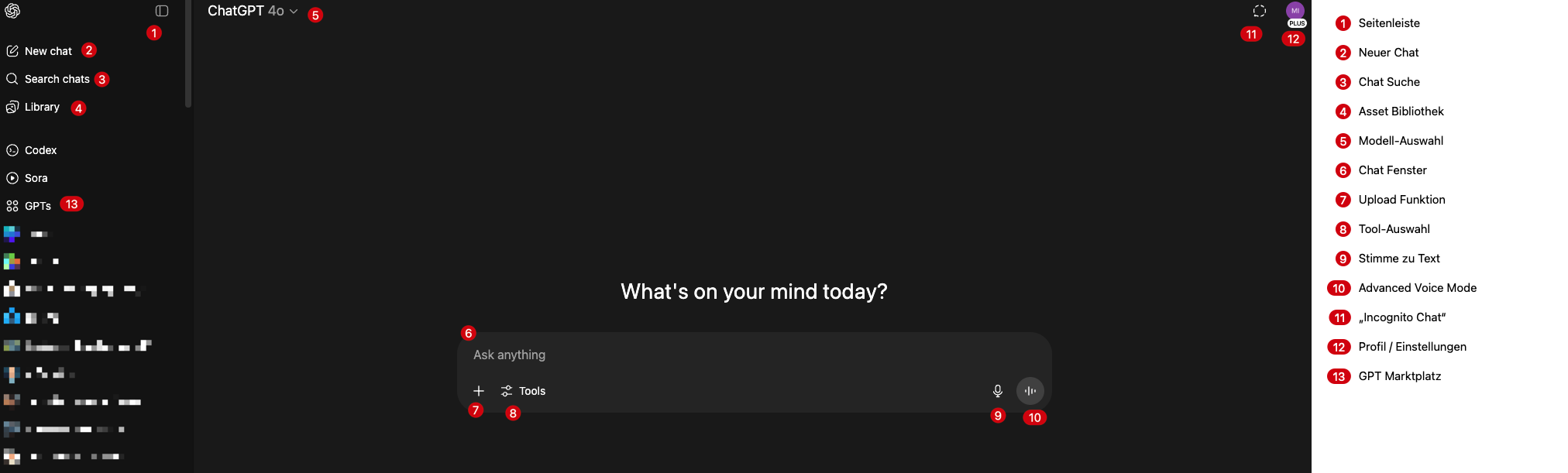 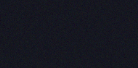 ‹#›
ChatGPT
Wann welches Modell nutzen
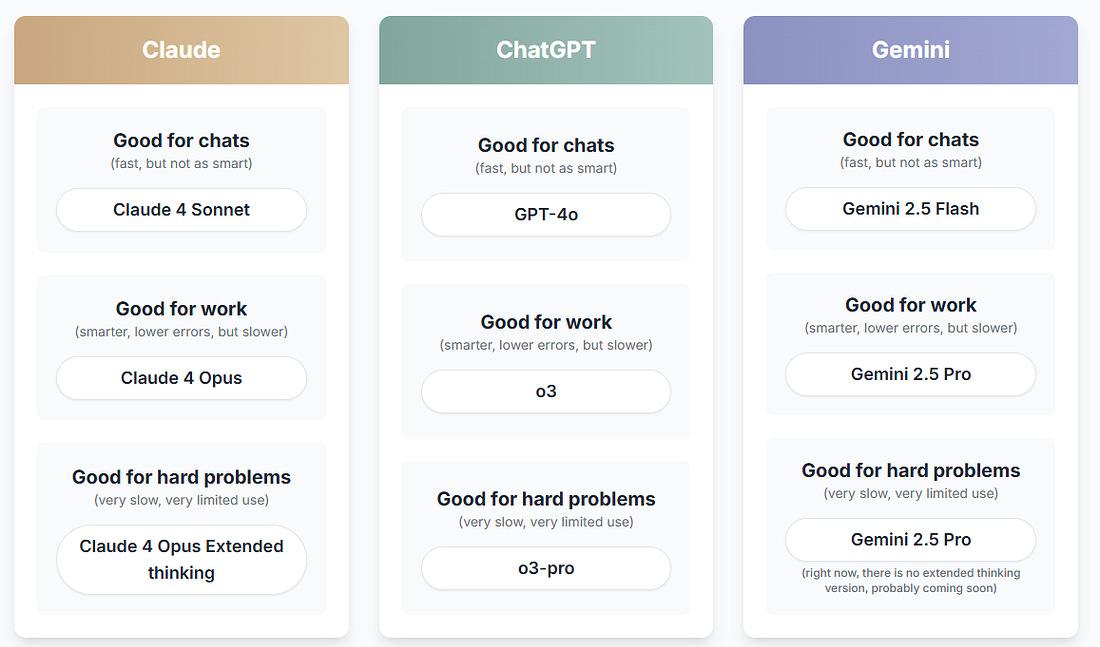 ‹#›
Stand: Juni 2025
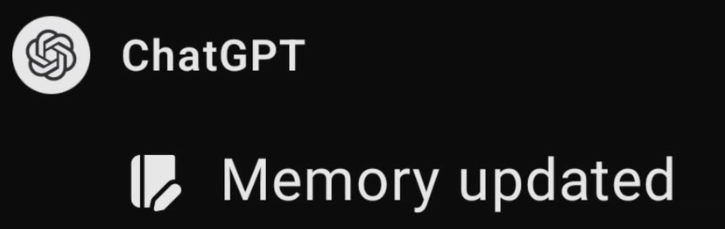 ChatGPT
Erinnerungen Funktion
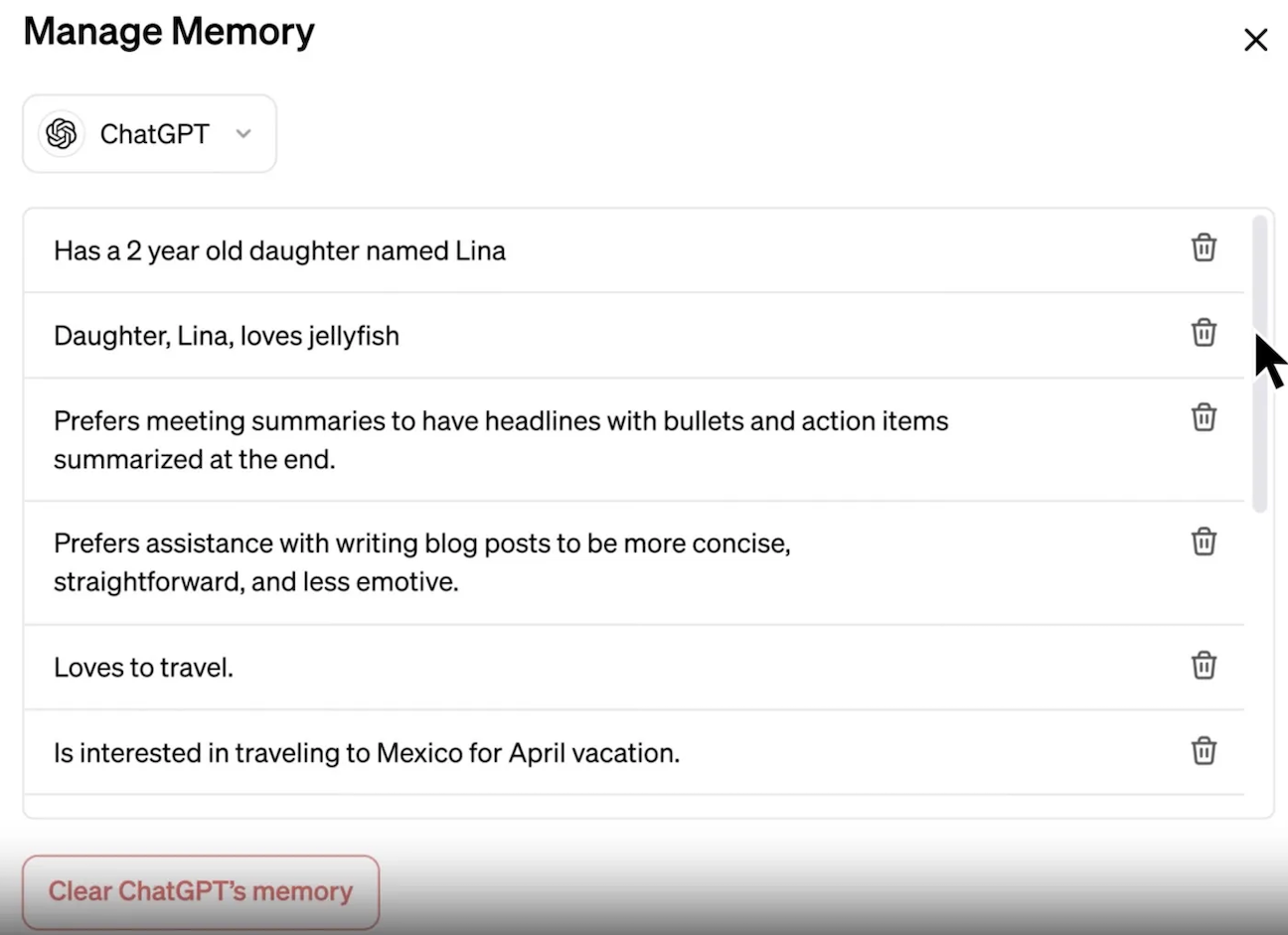 Die Memory-Funktion von ChatGPT ermöglicht es, Informationen aus früheren Gesprächen dauerhaft zu speichern und bei zukünftigen Interaktionen automatisch zu berücksichtigen. Dadurch werden Antworten persönlicher, relevanter und die Nutzung insgesamt effizienter.

Die Memory-Funktion kannst du in den Einstellungen deines ChatGPT-Kontos aktivieren oder deaktivieren

Du kannst ChatGPT jederzeit direkt fragen, was es über dich gespeichert hat, oder es bitten, bestimmte Fakten zu vergessen
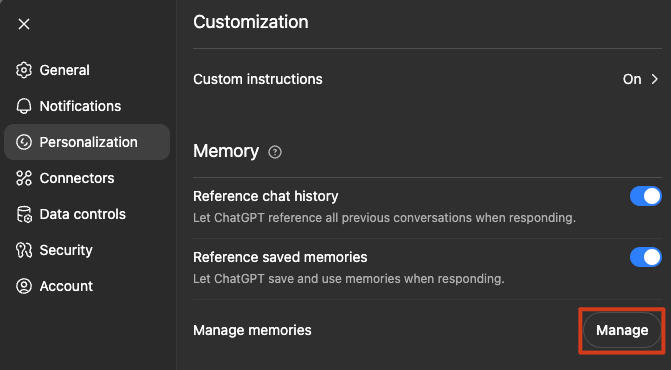 ‹#›
ChatGPT
Aufgaben Funktion
Mit dem Tasks-Feature wird ChatGPT zu einem proaktiven digitalen Assistenten, der Aufgaben und Erinnerungen für dich zu festgelegten Zeiten automatisch ausführt – sowohl einmalig als auch wiederkehrend.

Was kann das Tasks-Feature?
Automatisierte Erinnerungen und Aufgaben (z.B. tägliche News-Briefings, Geburtstags-Erinnerungen, Trainingspläne)
Einmalige oder wiederkehrende Ausführung (z.B. „Jeden Montag um 9 Uhr eine Zusammenfassung der wichtigsten KI-News“)
Proaktive Benachrichtigungen per Push oder E-Mail, auch wenn du gerade nicht online bist
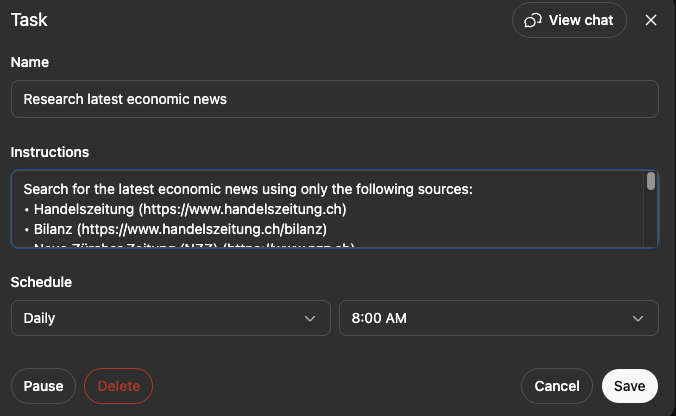 ‹#›
[Speaker Notes: Verfügbar für ChatGPT Plus, Team und Pro Nutzer

https://chatgpt.com/tasks

You can view and manage your scheduled tasks directly from your Settings:
Open Settings → Notifications
Next to the task notification setting, select Manage tasks to see a list of all your scheduled tasks]
ChatGPT
Projekte Funktion
Das Projects-Feature in ChatGPT hilft alle Elemente eines langfristigen Vorhabens an einem Ort zu bündeln. Damit kannst du Chats, Referenzdateien und individuelle Anweisungen zusammenfassen, sodass ChatGPT stets im Kontext bleibt und zielgerichtet unterstützt.

Anwendungsbeispiele:
Wissenschaftliche Arbeiten: Recherchiere, sammle Quellen, lade Literatur hoch und halte die Diskussion im Kontext.
Projekte: Teile Arbeitsstände, Dokumente und Aufgabenlisten.
Kreative Projekte: Organisiere Brainstormings, Entwürfe und Feedback an einem Ort.
Persönliche Organisation: Plane Reisen, Events oder grössere Anschaffungen inklusive aller relevanten Unterlagen.
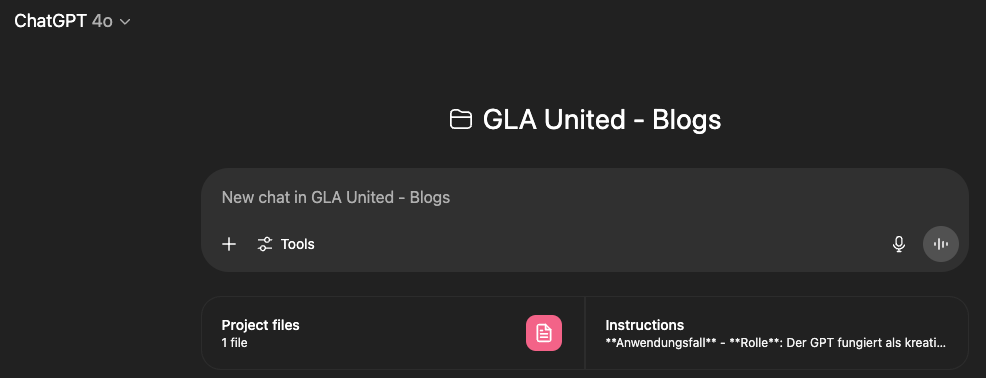 ‹#›
[Speaker Notes: Verfügbar für ChatGPT Plus, Team und Pro Nutzer]
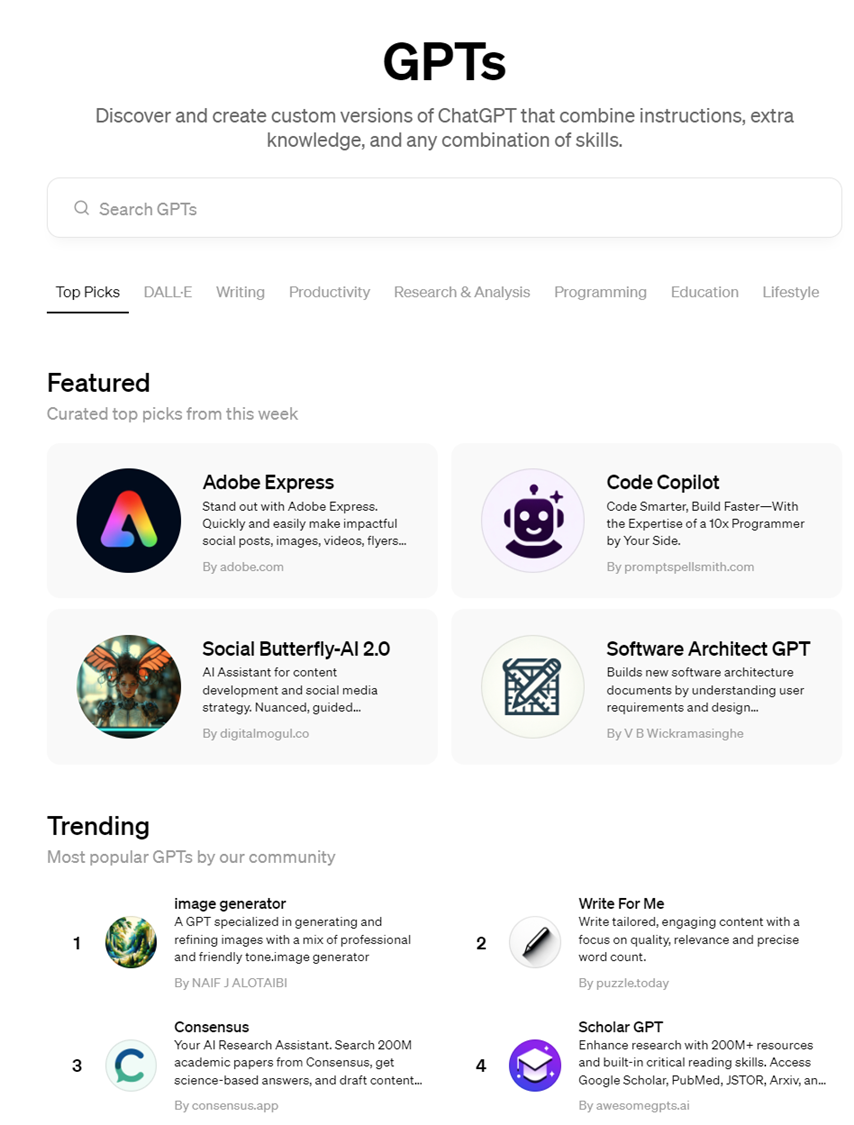 ChatGPT
CustomGTPs.
Custom GPTs sind ausgelegt auf spezifische Tasks und Instruktionen, die über einen Marktplatz für GPTs via ChatGPT abgerufen werden können. Einzelpersonen, Freelancer sowie Unternehmen wie Canva, Adobe und Kayak bieten Custom GPTs für ihre Lösungen an.
‹#›
ChatGPT
Eigene CustomGTPs erstellen
Der Kreativität sind keine Grenzen gesetzt…
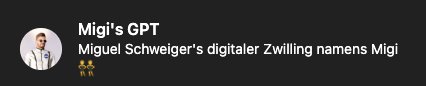 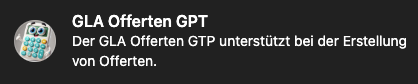 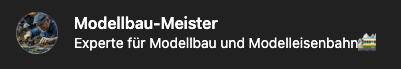 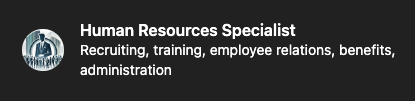 ‹#›
[Speaker Notes: Paid Versionen von ChatGPT: Erstelle deine eigenen Custom GTPs, massgeschneidert auf deine persönlichen Präferenzen und aktivitäten
Digitaler Zwilling
First Level Support Assistent
Risk/Compliance Assistent
Automatisierte Analyse von Daten
Massgeschneiderte Lerninhalte
Content Driven Assistent: Copywriter, Content, Brainstorming, etc.
Hilfe beim Lösen von Problemen]
Webinar - Zuger Wirtschaftskammer
ChatGPT Bildgenerierung (DALL-E)
‹#›
4o Image Generation / Dall-E
Bilderstellung mit ChatGPT
ChatGPT ermöglicht das einfache Erstellen und Bearbeiten von Bildern direkt im Chat – entweder mit dem Modell GPT-4o oder weiterhin mit DALL·E.
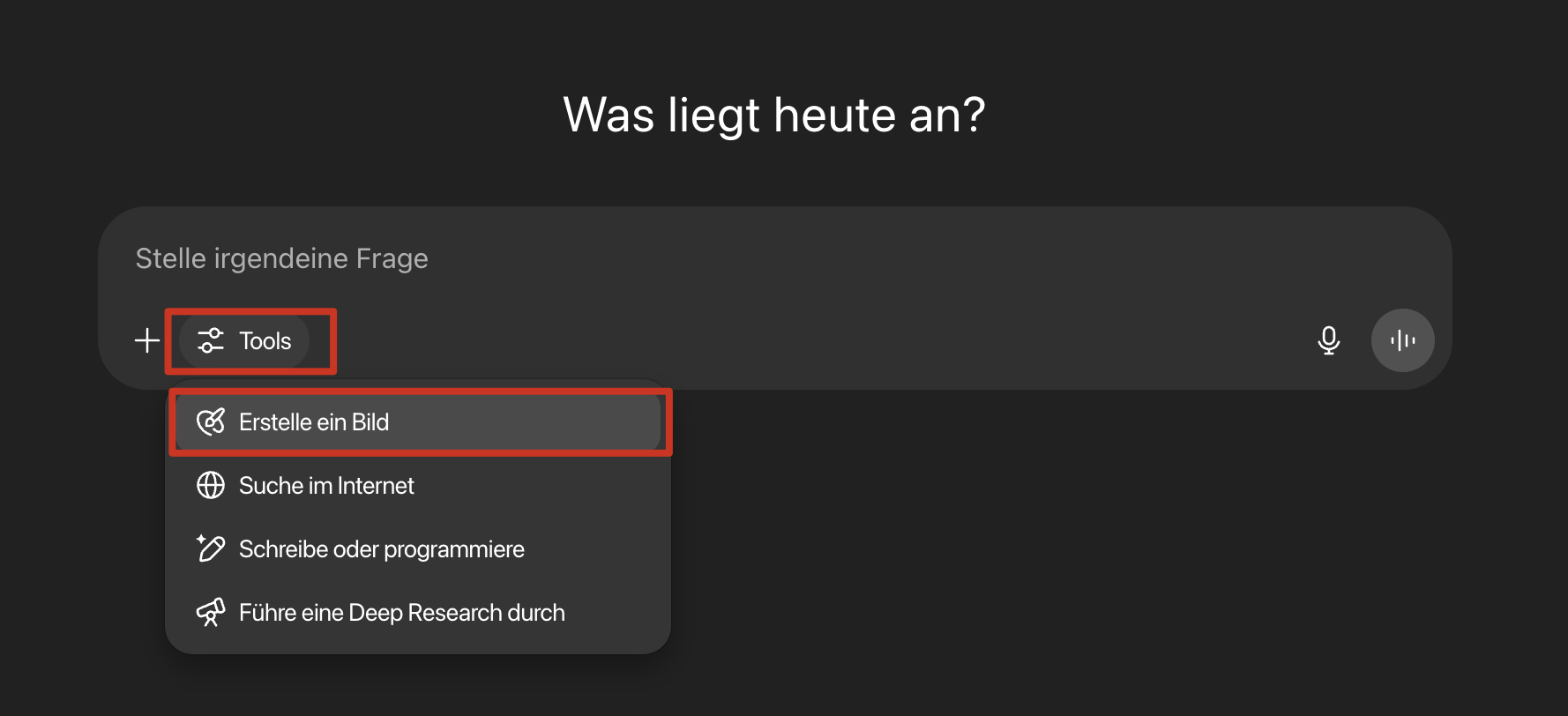 ‹#›
4o Image Generation / Dall-E
ChatGPT 4o Image Generation
With improved text rendering and instruction following.
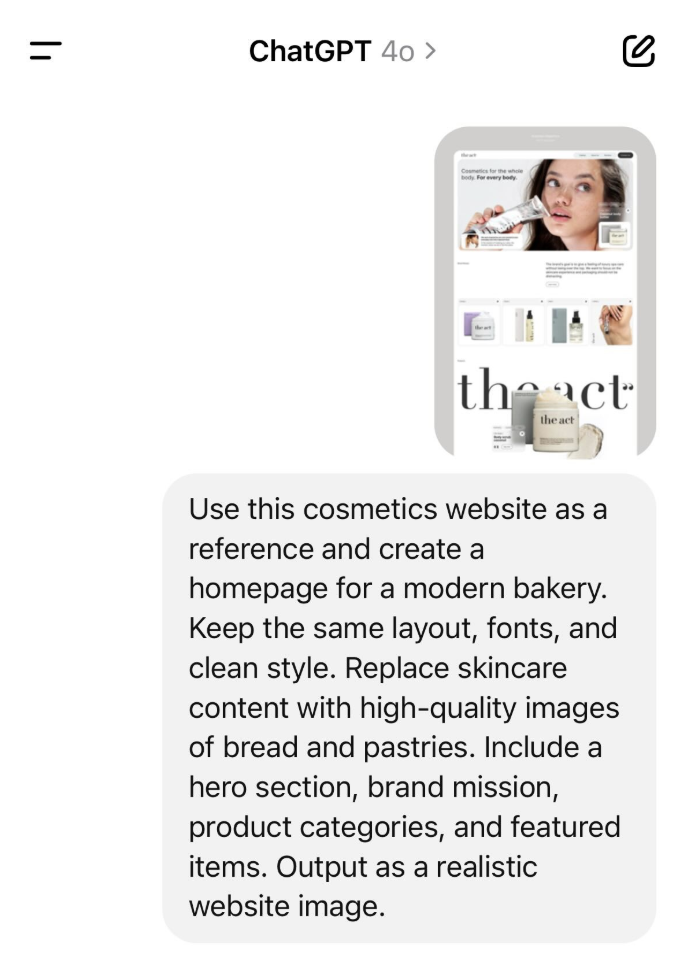 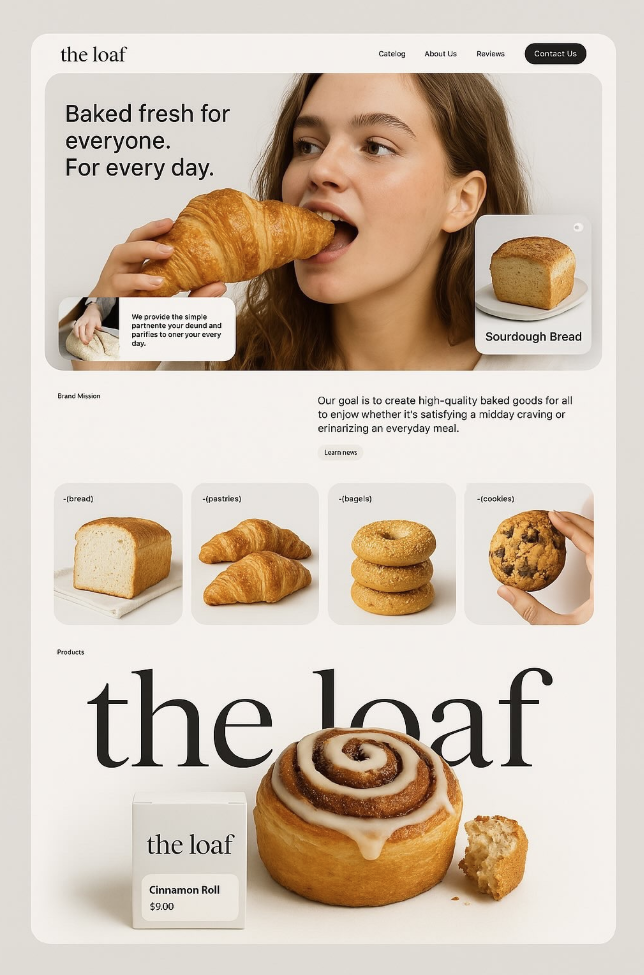 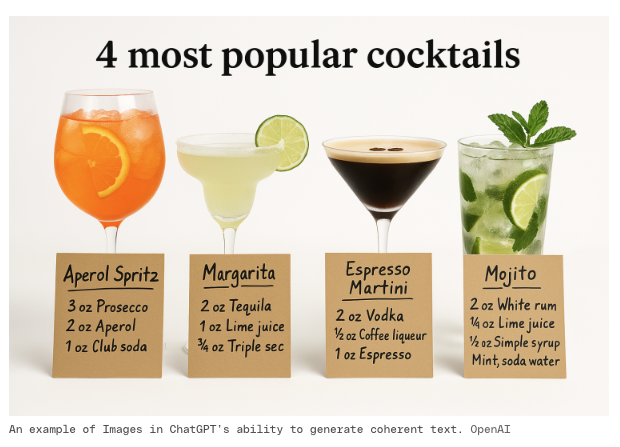 ‹#›
[Speaker Notes: https://openai.com/index/introducing-4o-image-generation/

Possible use cases: Mockup, Moodboards, Ad Creatives, etc.]
4o Image Generation / Dall-E
ChatGPT 4o Image Generation
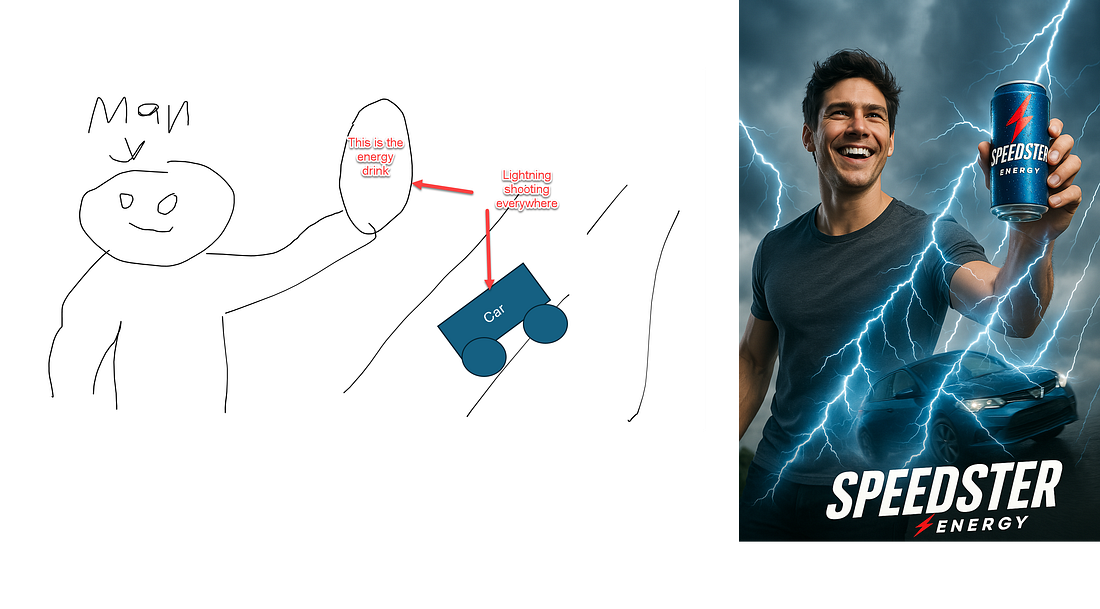 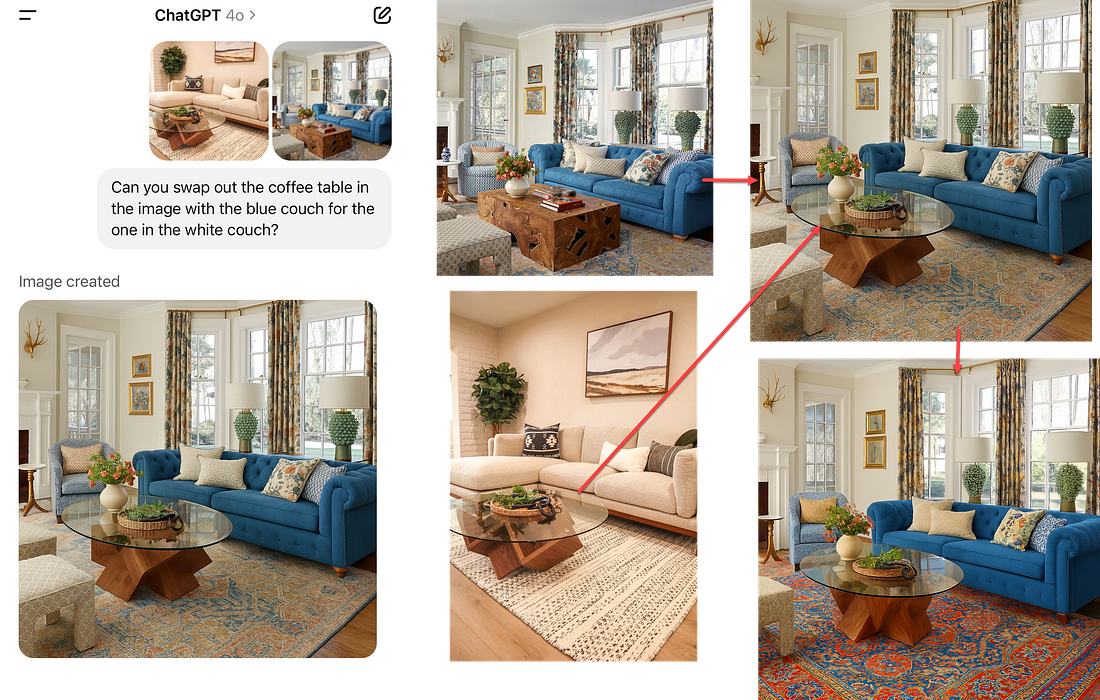 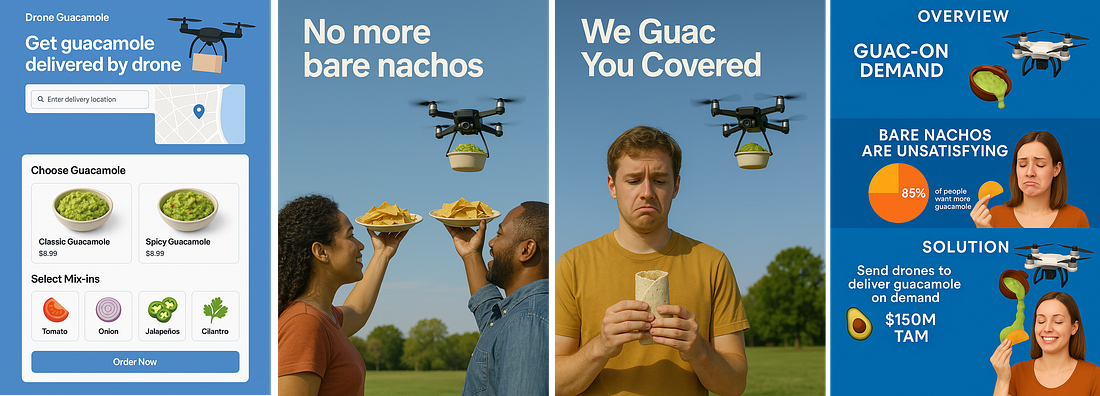 ‹#›
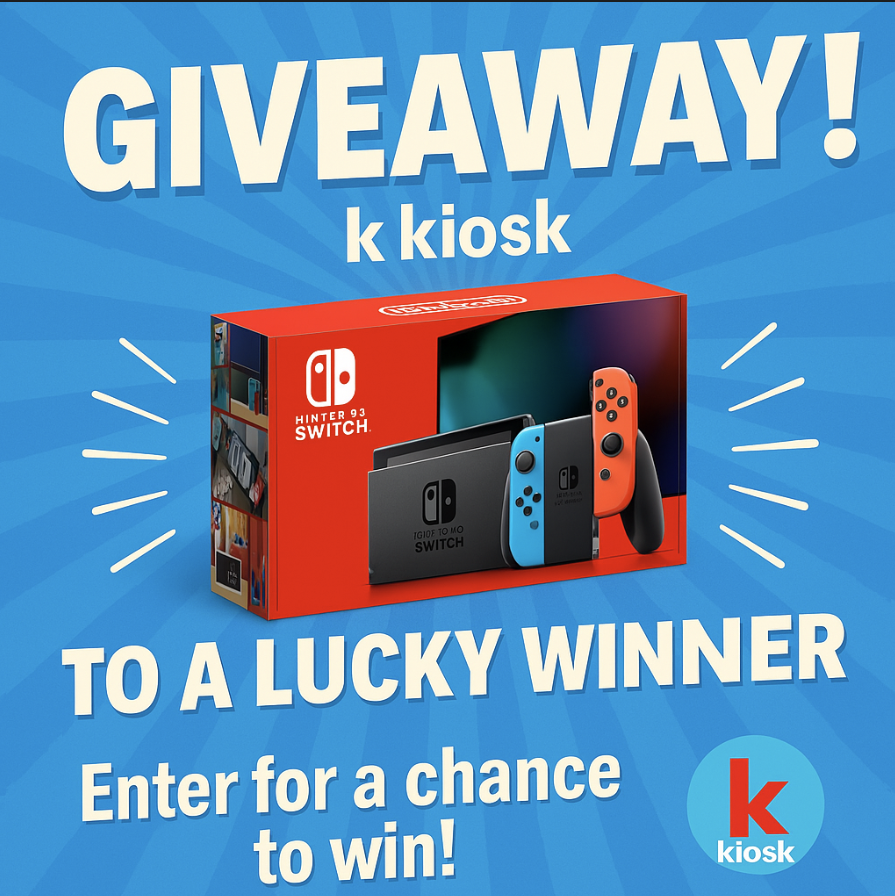 4o Image Generation / Dall-E
ChatGPT 4o Image Generation
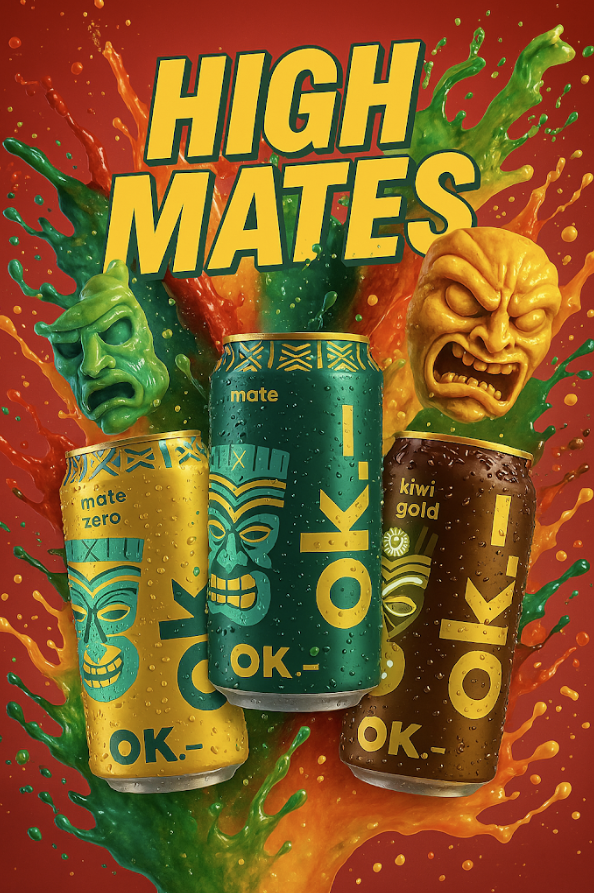 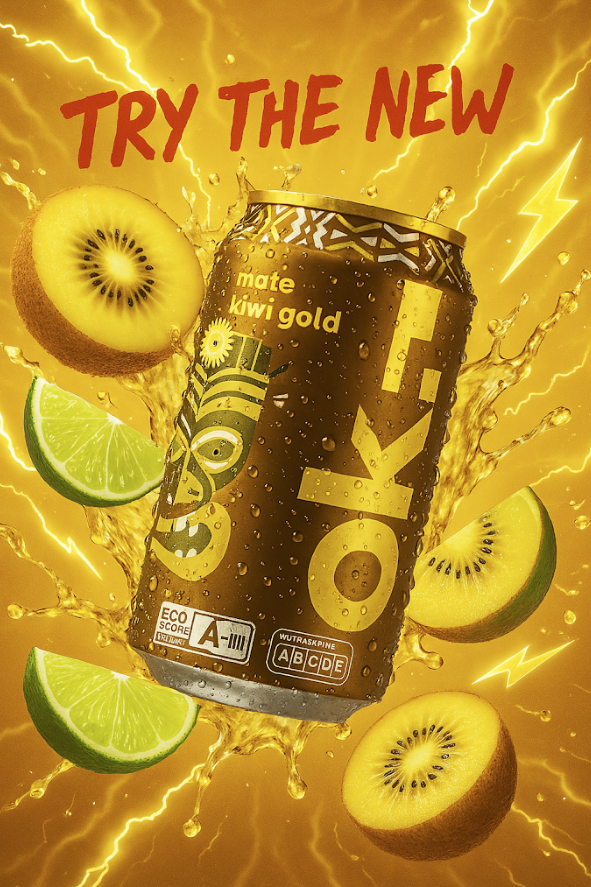 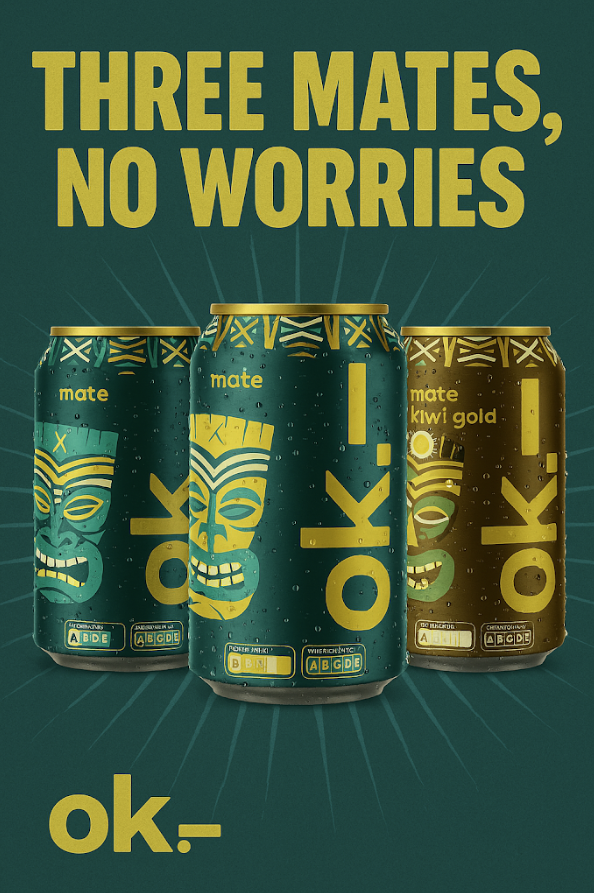 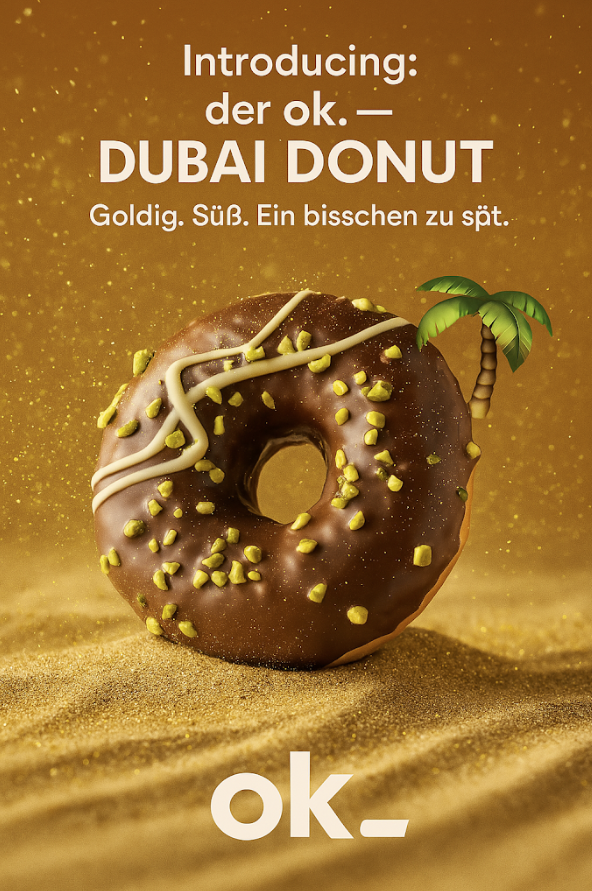 ‹#›
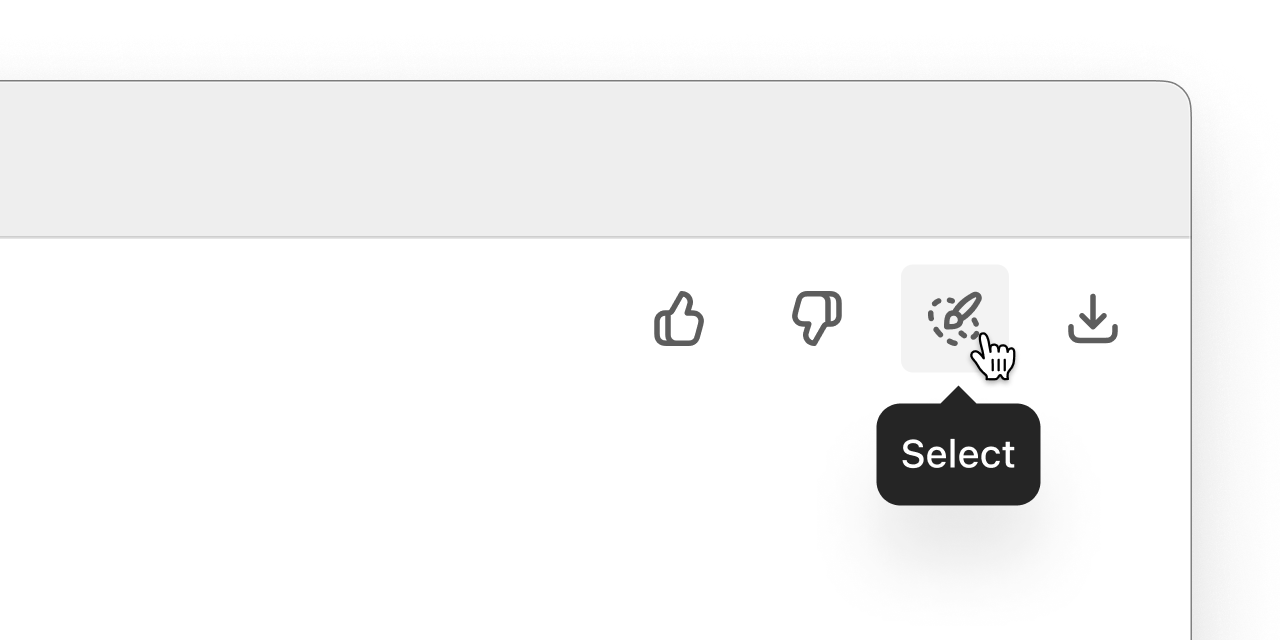 4o Image Generation / Dall-E
Auswahl Funktion
Die “Auswählen” Funktion Funktion ermöglicht es, bestimmte Elemente in einem erstellten Bild auszuwählen und via Chat Fenster  anzupassen.
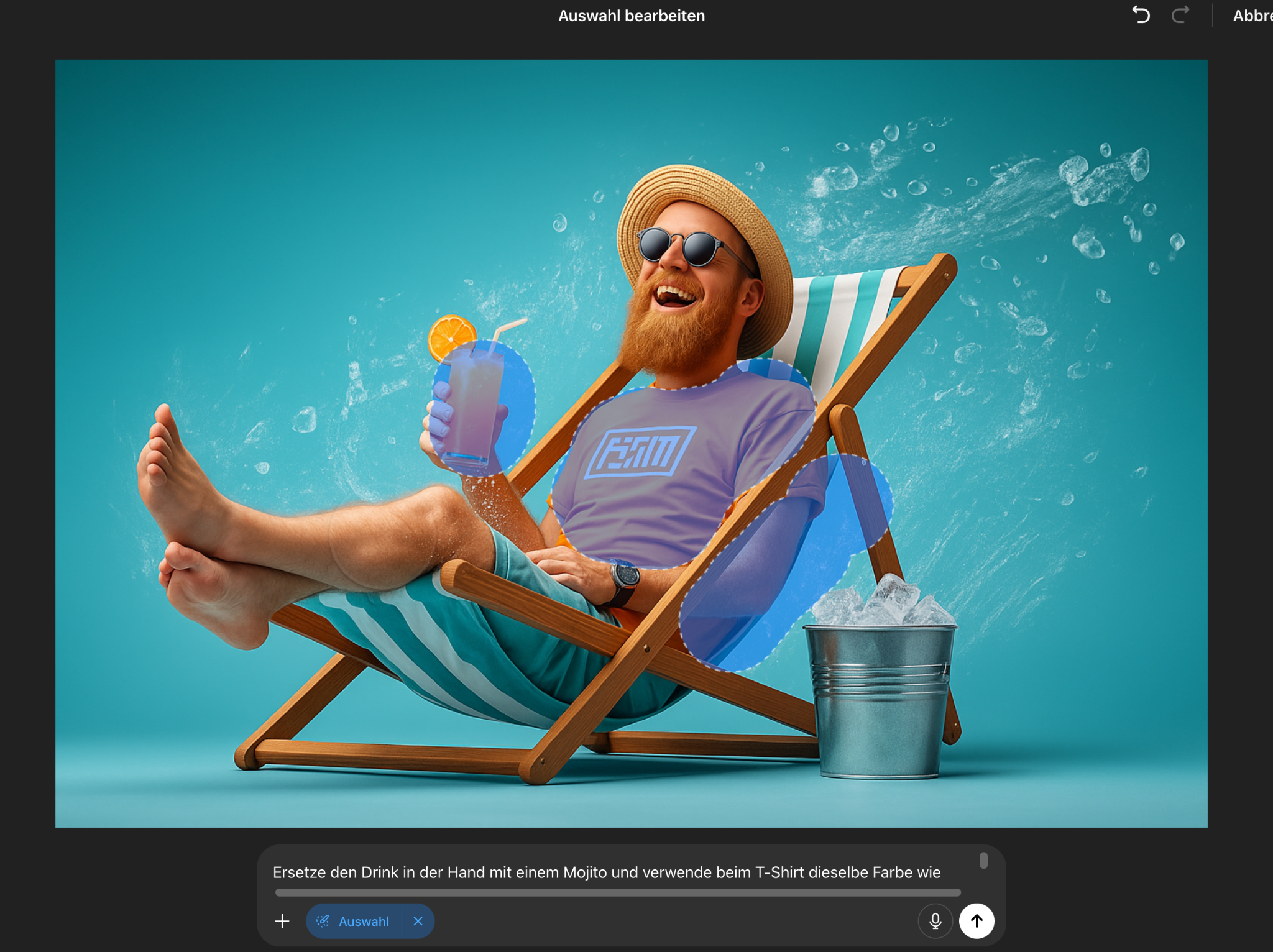 ‹#›
4o Image Generation / Dall-E
Auswahl Funktion
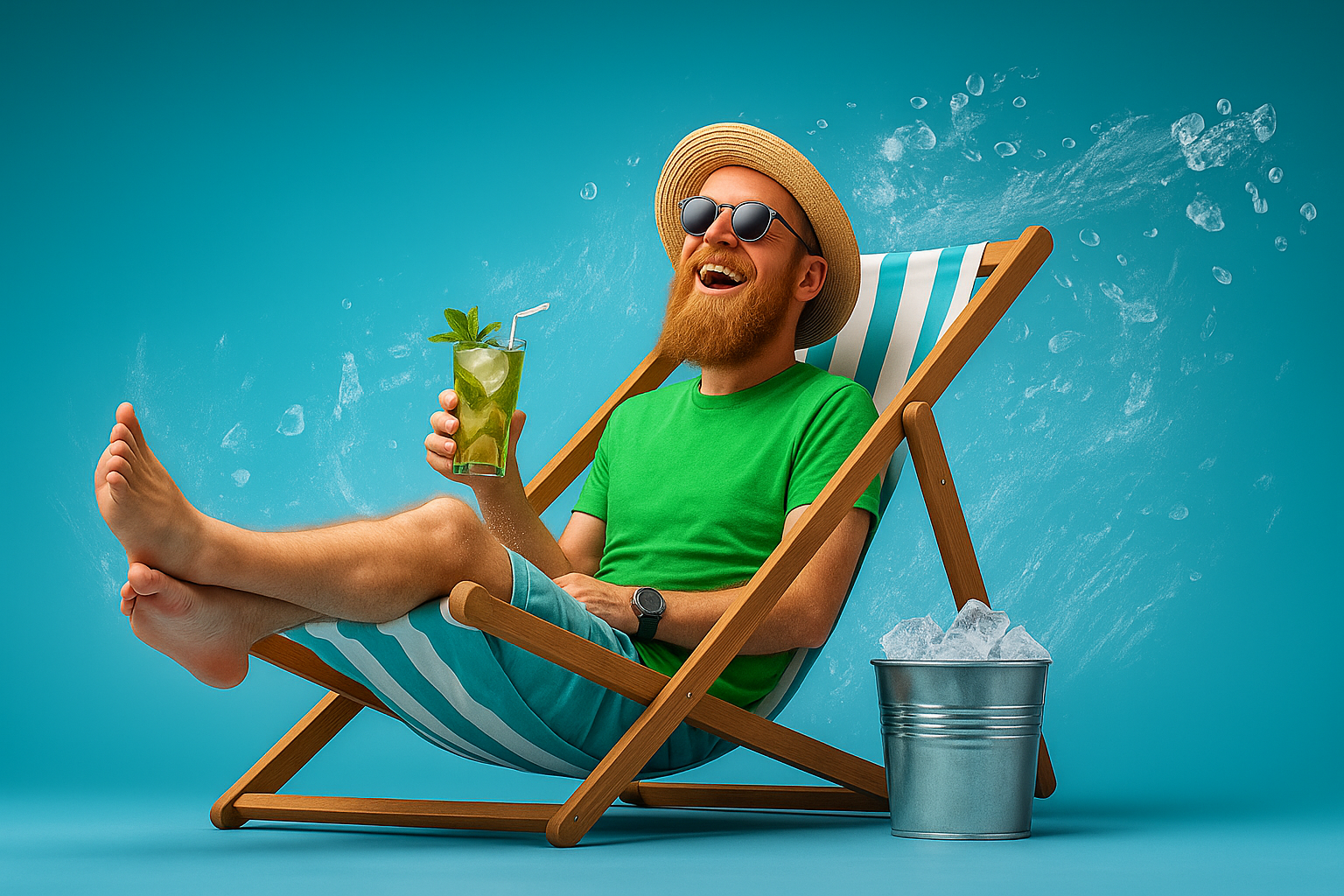 ‹#›
4o Image Generation / Dall-E
Library Funktion
Alle mit ChatGPT erstellten Bilder werden automatisch in der Library gespeichert. So kannst du deine Bilder an einem zentralen Ort durchsuchen, erneut verwenden oder bearbeiten.
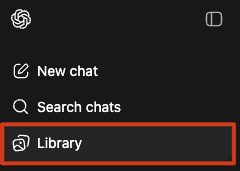 ‹#›
Webinar - Zuger Wirtschaftskammer
PERPLEXITY
‹#›
Perplexity
Recherche mit KI
Der Google Herausforderer namens Perplexity AI glänzt, wenn es um den Einsatz von umfassenden Recherchen und Quellenangaben geht.
Ausgewählte Einsatzgebiete:
Marktanalysen / Benchmark
Vertriebsrecherche: Call und/oder Meeting Vorbereitung
(Technische) Fachbegriffe
Informationsbeschaffung
Vorbereitung strategischer Unternehmensentscheidungen
www.perplexity.ai
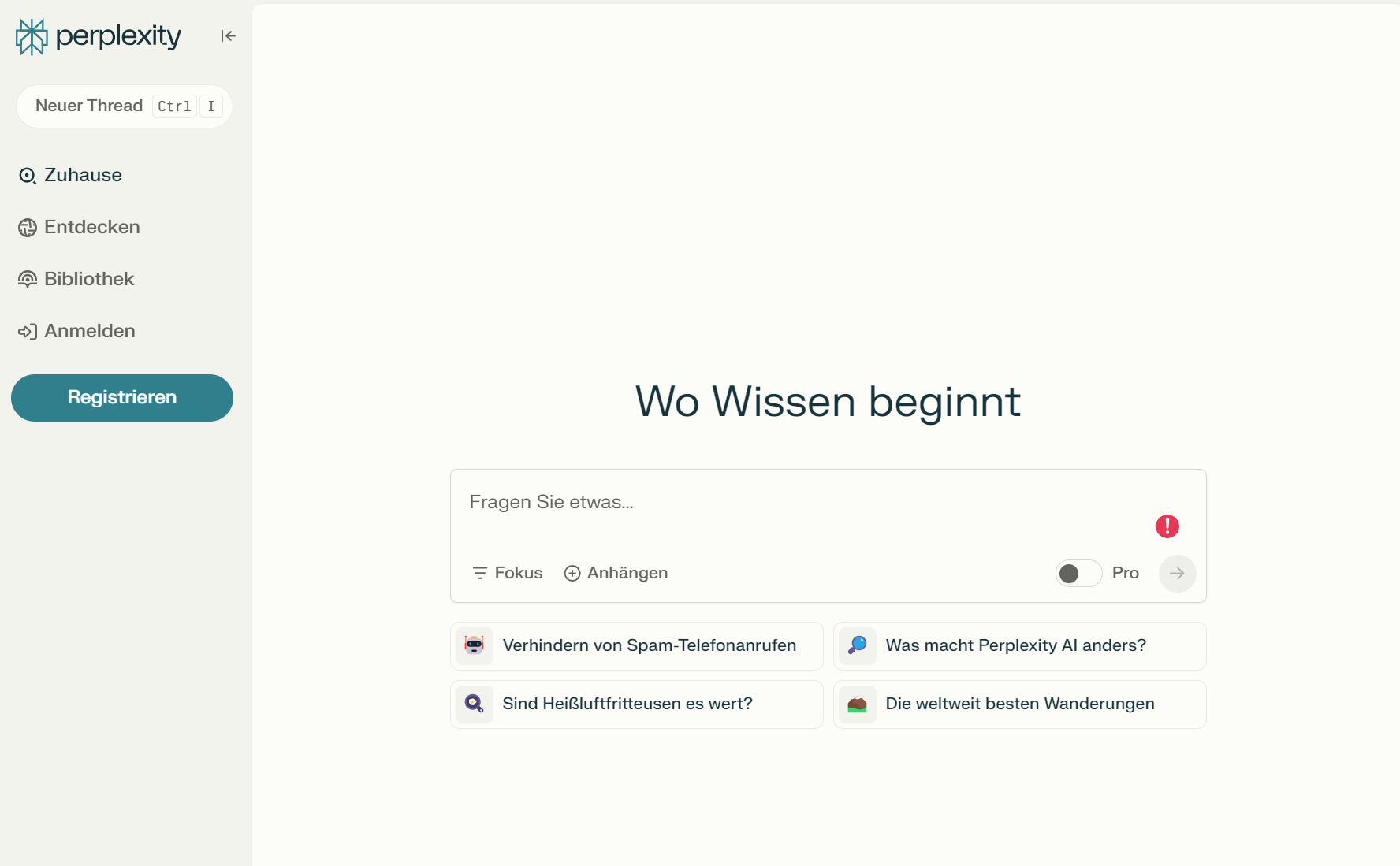 ‹#›
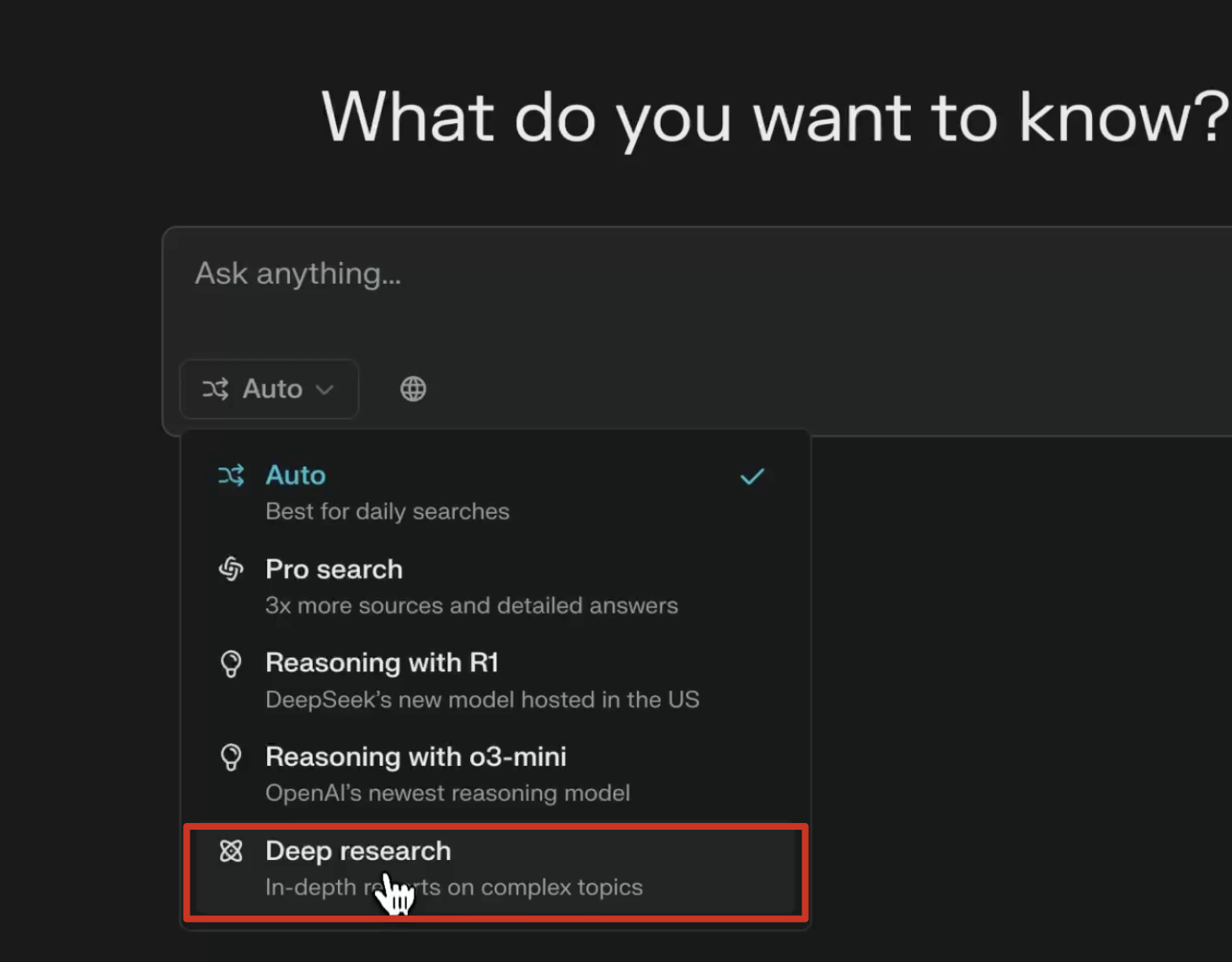 Perplexity
Deep Research
Deep Research ist ein neuer Modus von Perplexity, der eigenständig umfassende Recherchen durchführt – in wenigen Minuten, wofür ein Mensch Stunden bräuchte. 
Es nutzt automatisches Suchen, Lesen und strukturierte Schlussfolgerungen, um ein detailliertes Ergebnis zu erstellen.
Das Resultat kann dann als PDF, Word oder Markdown Datei heruntergeladen- und weiterverarbeitet werden.
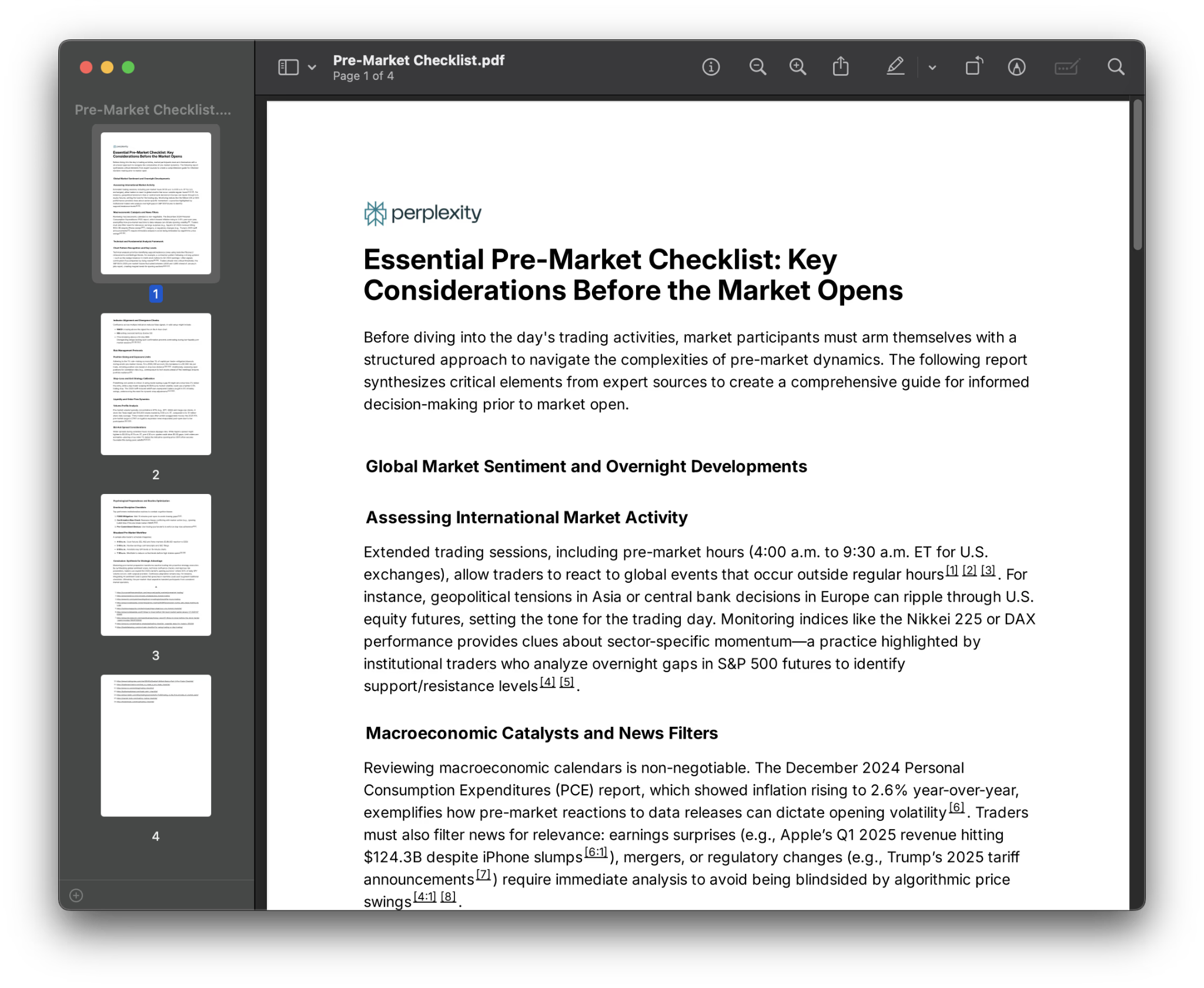 ‹#›
[Speaker Notes: www.perplexity.ai]
Perplexity
Meeting Vorbereitung mit Perplexity
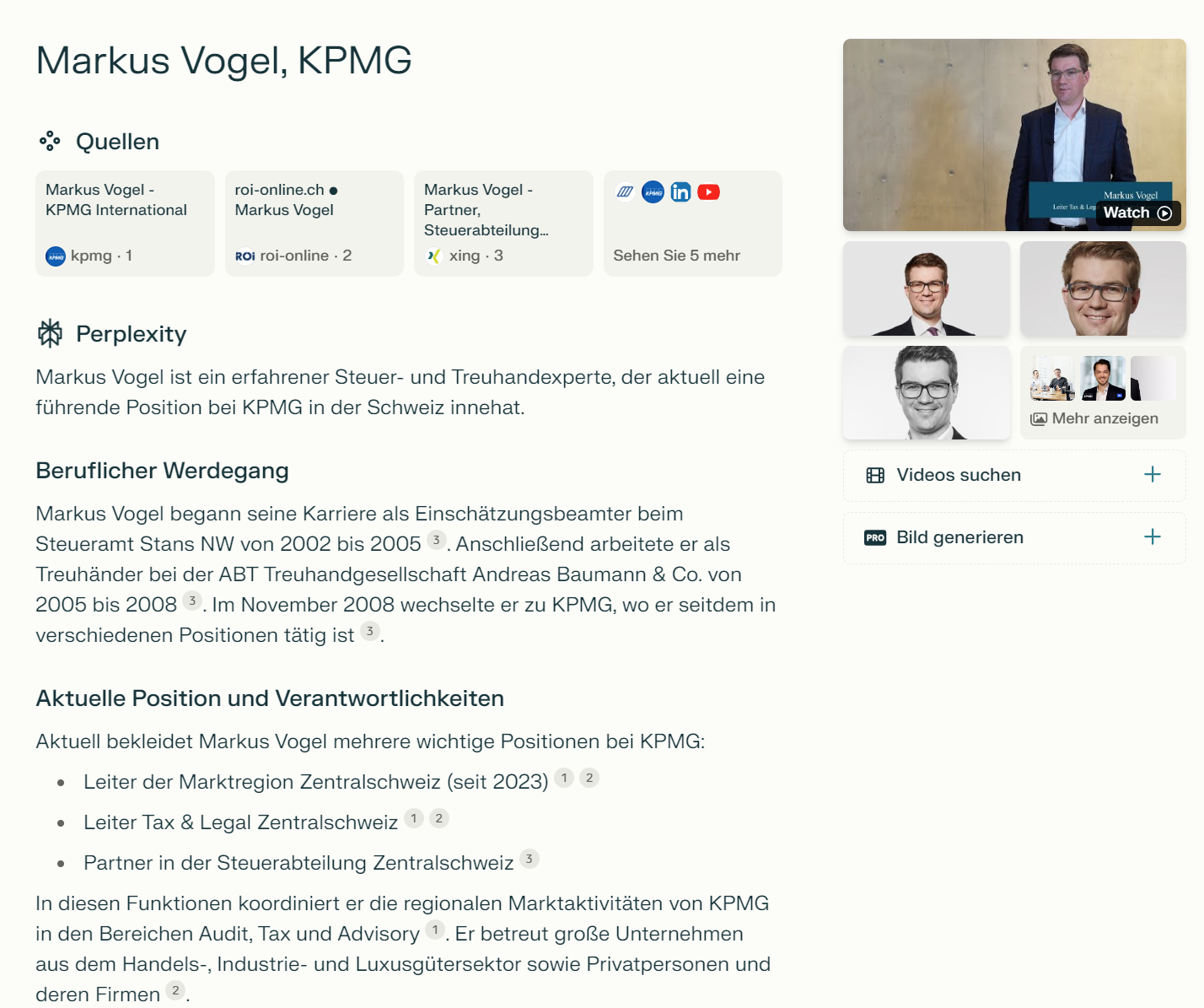 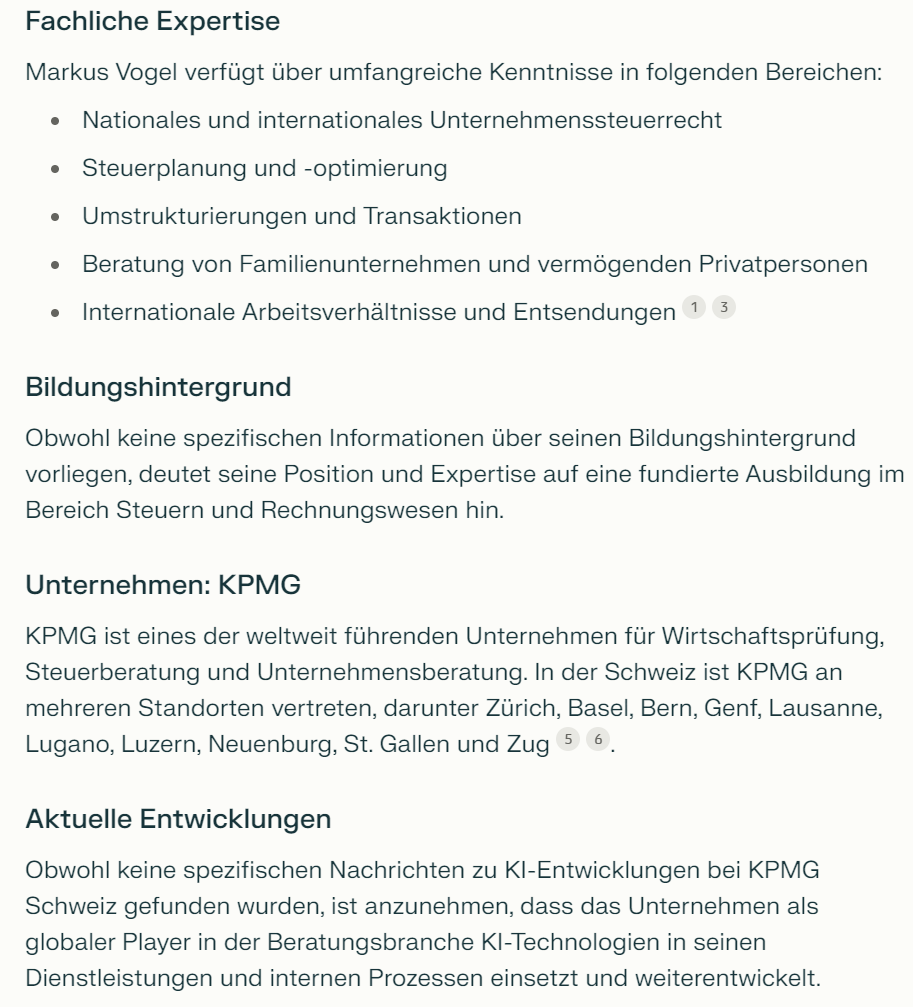 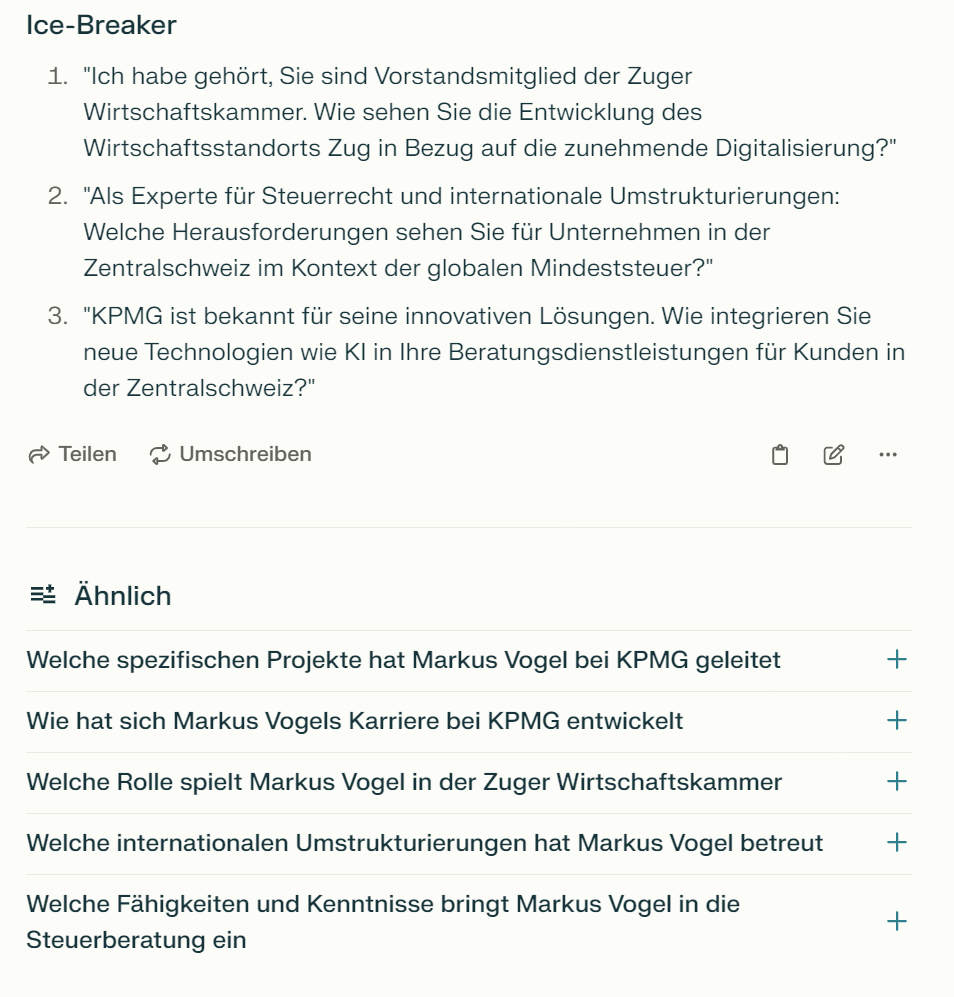 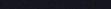 ‹#›
[Speaker Notes: www.perplexity.ai]
Webinar - Zuger Wirtschaftskammer
NOTEBOOKLM
‹#›
NotebookLM
Persönlicher KI-Rechercheassistent
Zentrale Funktionen:
Quellenbasierte KI: NotebookLM arbeitet ausschliesslich mit den Quellen, die du selbst bereitstellst (z.B. PDFs, Webseiten, Google Docs, Transkripte). Die Antworten und Analysen basieren immer auf diesen vertrauenswürdigen Dokumenten, nicht auf dem offenen Internet.
Grosses Kontextfenster: Das Tool kann bis zu 500.000 Wörter aus bis zu zehn verschiedenen Dokumenten gleichzeitig verarbeiten – ideal für umfangreiche Recherchen oder Projekte.
Intelligente Zusammenfassungen & Analysen: NotebookLM erstellt automatisch Zusammenfassungen, FAQs, Mindmaps, Zeitstrahlen und mehr – alles auf Basis deiner hochgeladenen Inhalte.
Podcast-Generierung: Erstelle aus beliebigen Notizen oder Dokumenten automatisierte Podcasts mit mehreren KI-Sprechern.
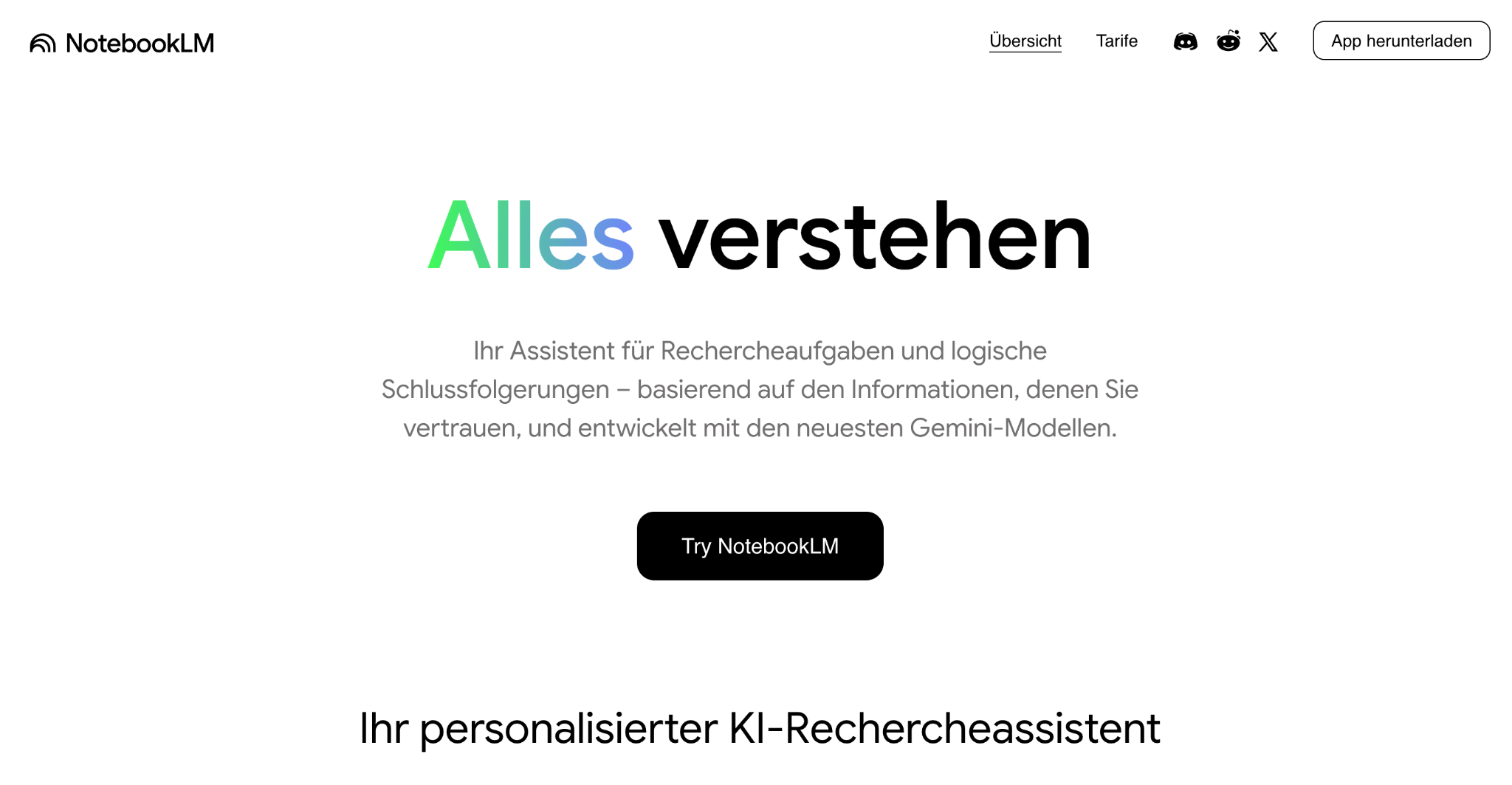 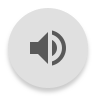 ‹#›
[Speaker Notes: www.perplexity.ai]
NotebookLM
Notebook erstellen
Neues Notebook erstellen und Quellen hochladen
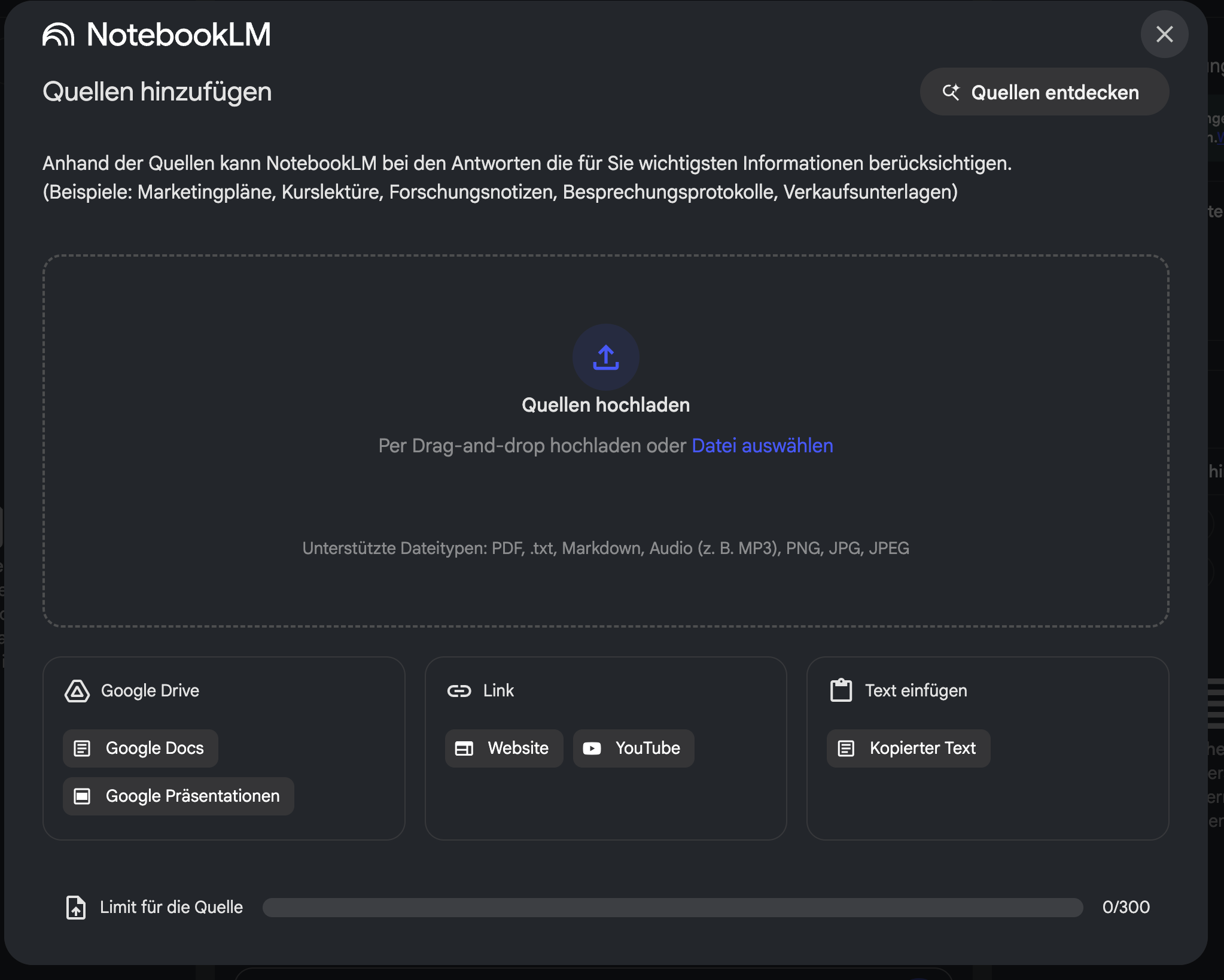 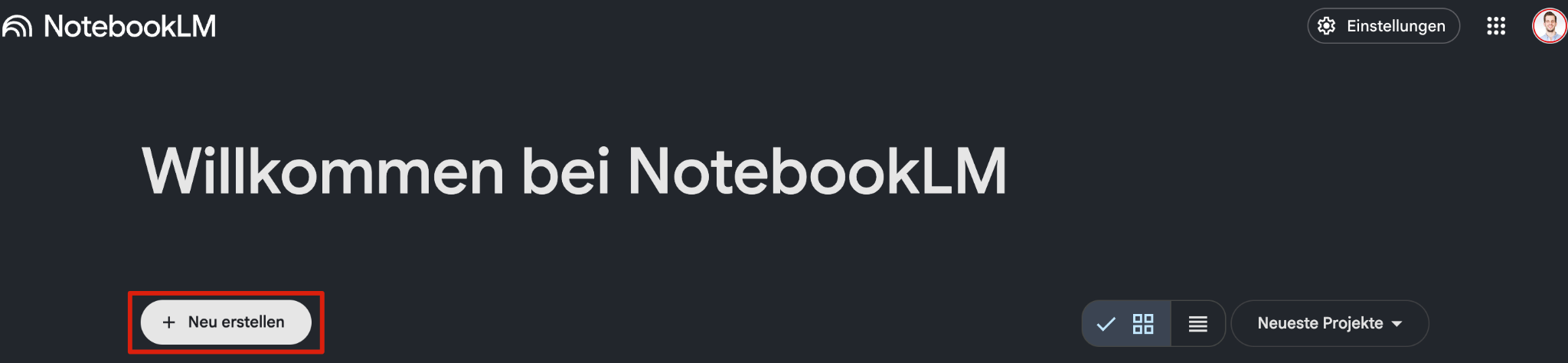 ‹#›
[Speaker Notes: www.perplexity.ai]
NotebookLM
Audio Zusammenfassung laden
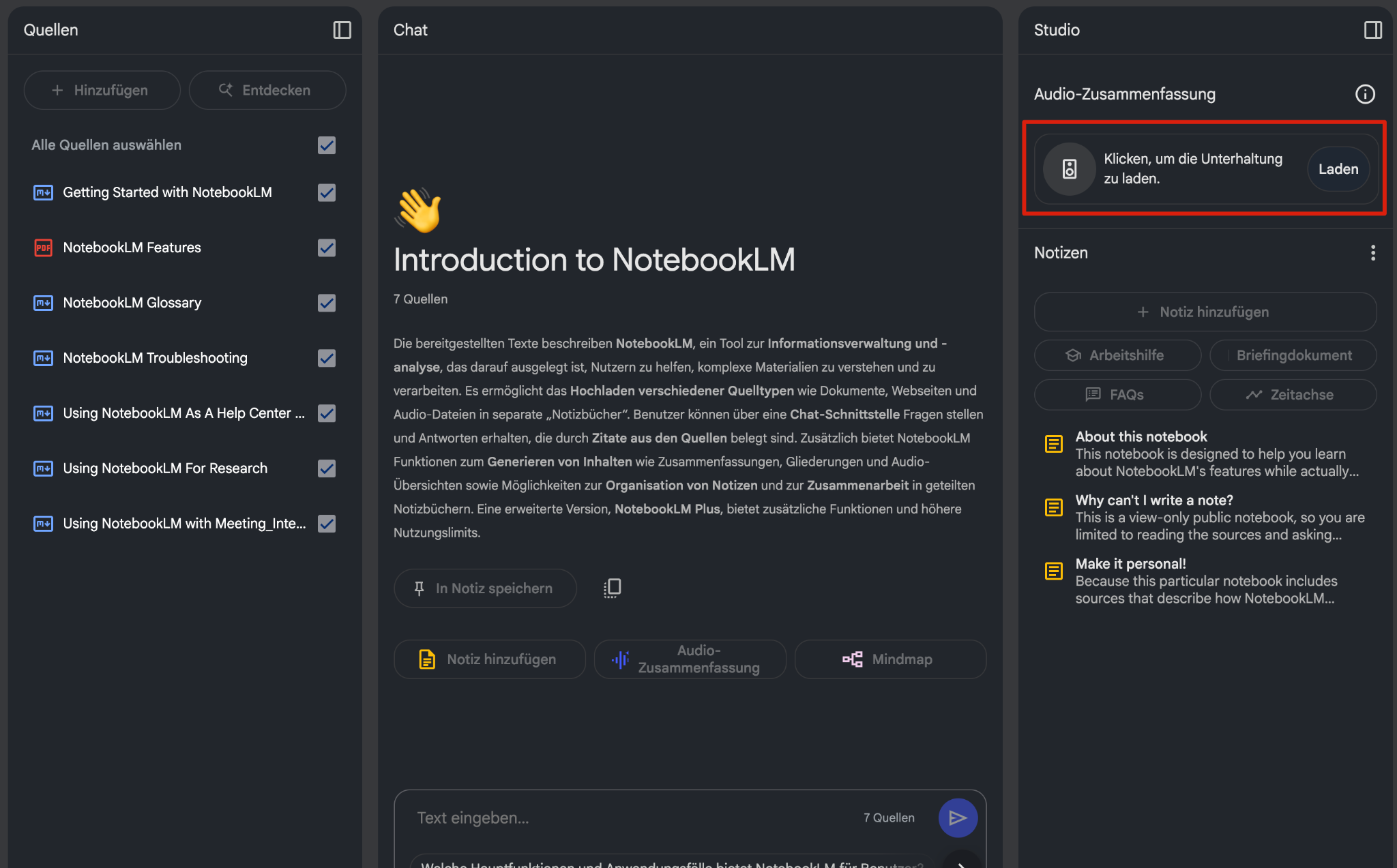 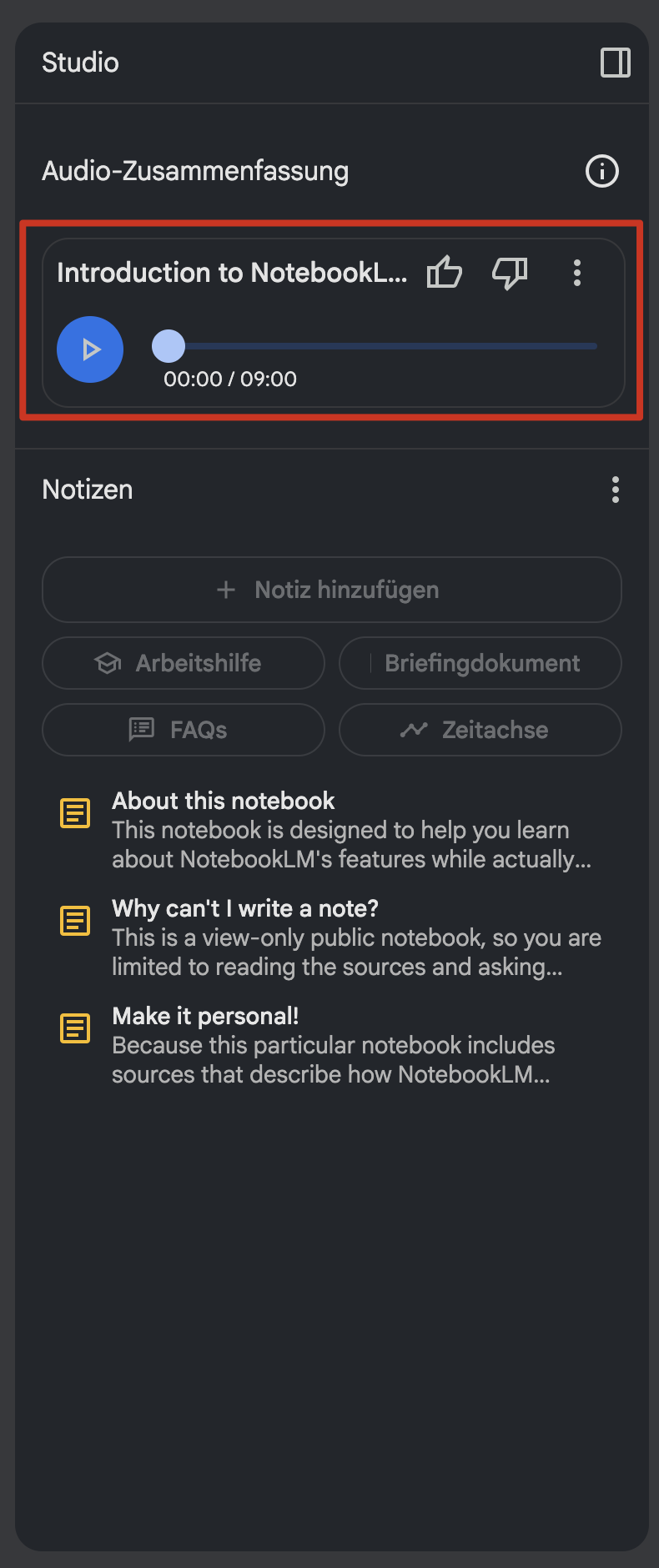 ‹#›
[Speaker Notes: www.perplexity.ai]
Webinar - Zuger Wirtschaftskammer
HEYGEN
‹#›
HeyGen
Video Avatare erstellen
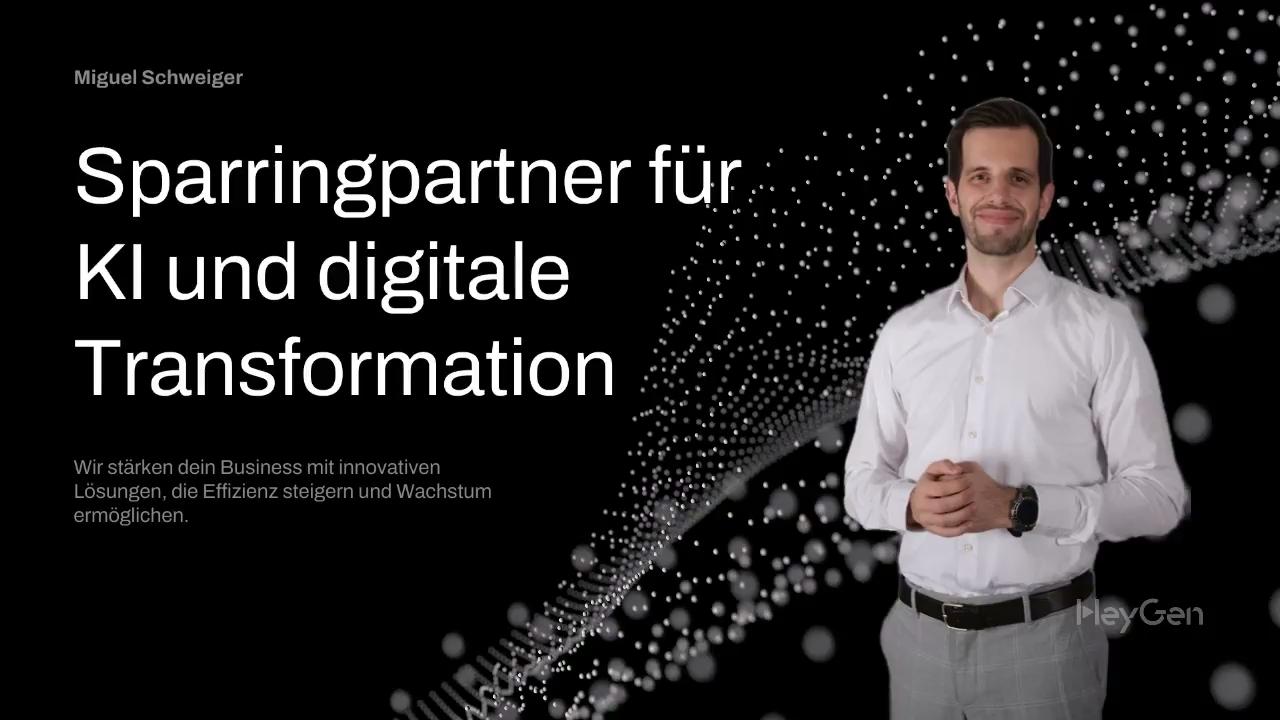 ‹#›
[Speaker Notes: www.perplexity.ai]
HeyGen
Video Avatare erstellen
HeyGen ist eine KI-gestützte Video-Plattform, mit der sich professionelle Videos schnell und einfach erstellen lassen – ganz ohne Kamera, Drehteam oder aufwändige Nachbearbeitung. 
Das Herzstück von HeyGen sind fotorealistische KI-Avatare, die Texte in mehreren Sprachen lebensecht vortragen können.
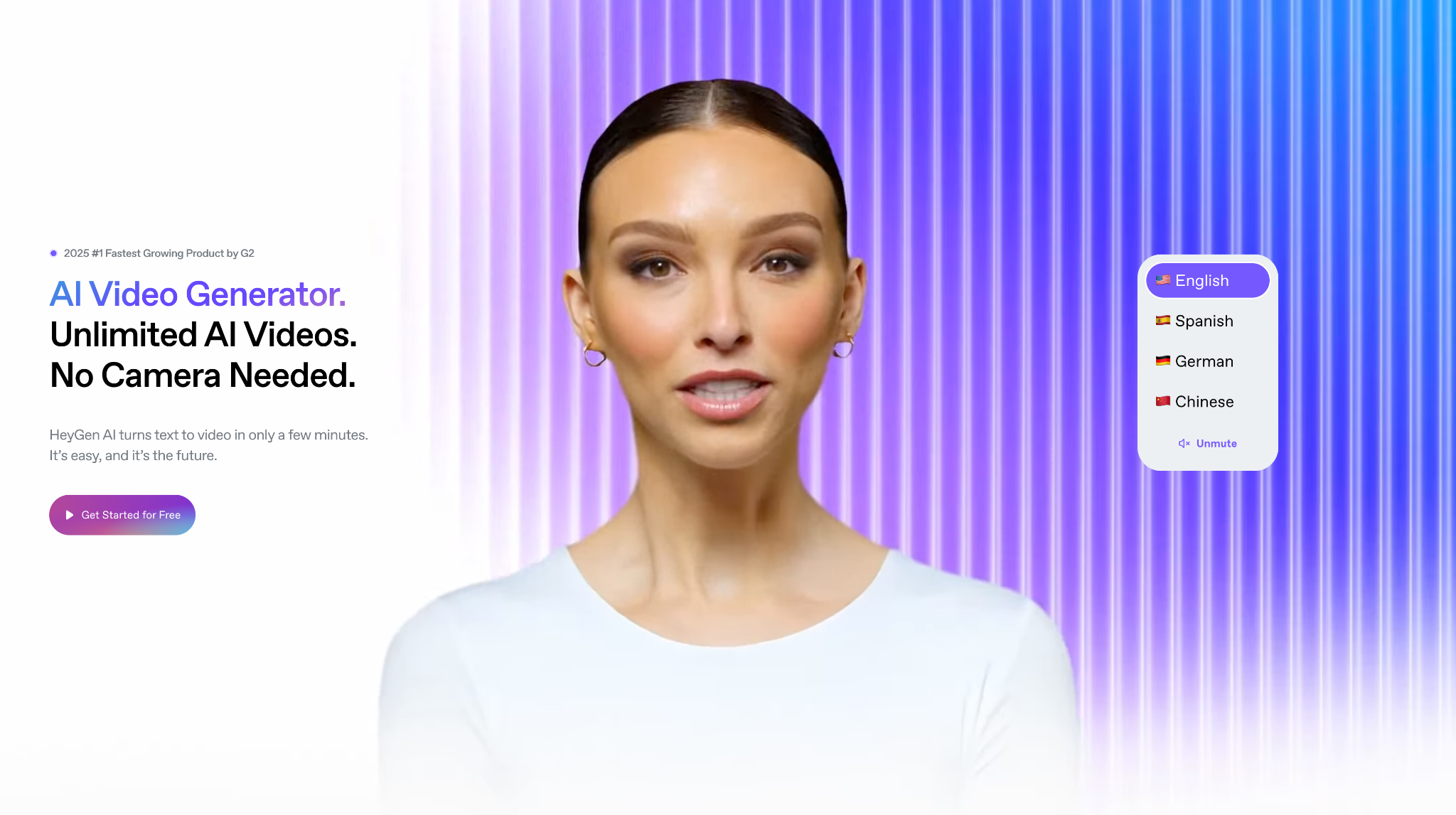 ‹#›
[Speaker Notes: www.perplexity.ai]
HeyGen
Eigenen Foto Avatar erstellen
Deep Research ist ein neuer Modus von Perplexity, der eigenständig umfassende Recherchen durchführt – in wenigen Minuten, wofür ein Mensch Stunden bräuchte. 
Es nutzt automatisches Suchen, Lesen und strukturierte Schlussfolgerungen, um ein detailliertes Ergebnis zu erstellen.
Das Resultat kann dann als PDF, Word oder Markdown Datei heruntergeladen- und weiterverarbeitet werden.
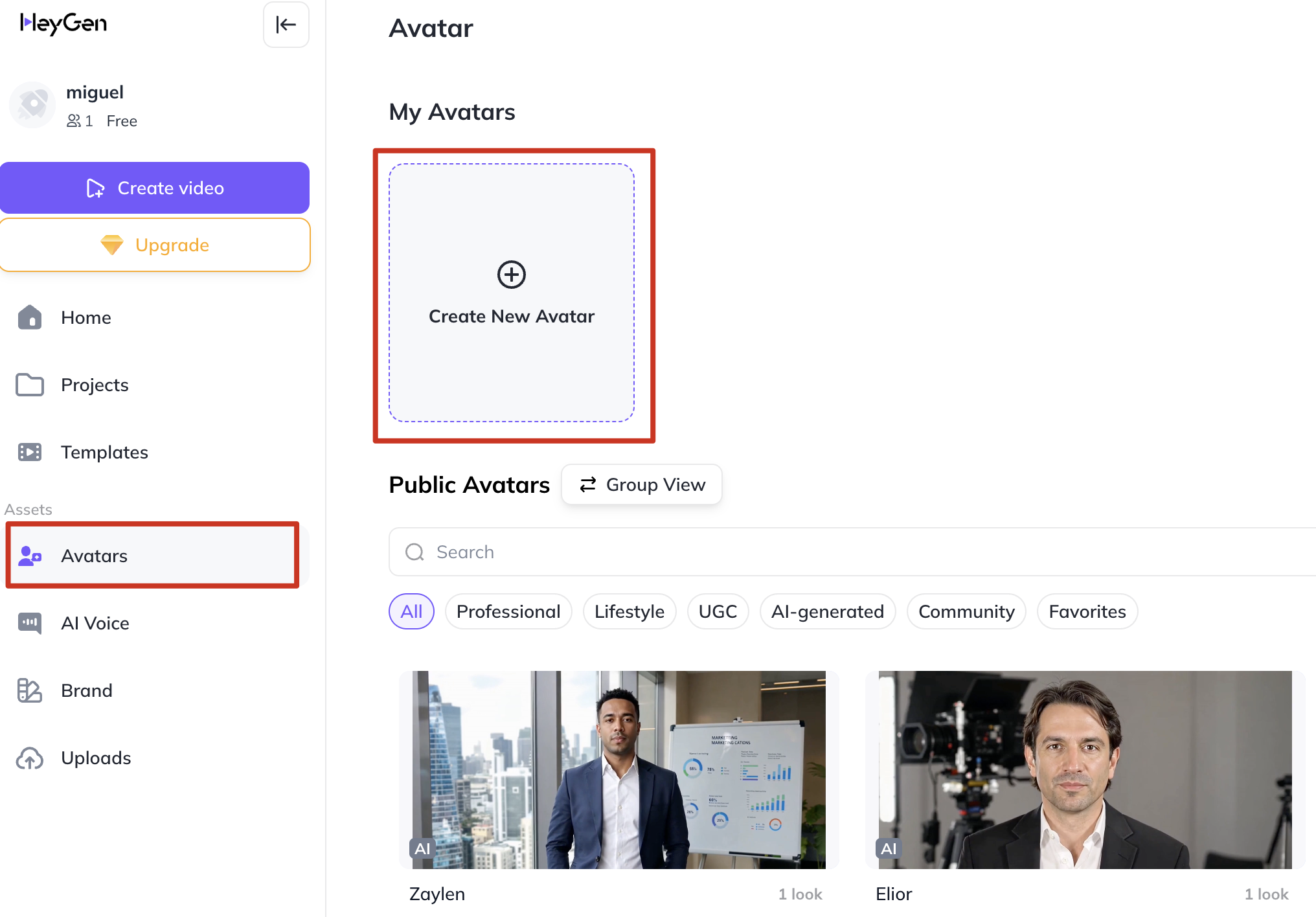 ‹#›
[Speaker Notes: www.perplexity.ai]
HeyGen
Eigenen Foto Avatar erstellen
“Custom Photo Avatar” auswählen
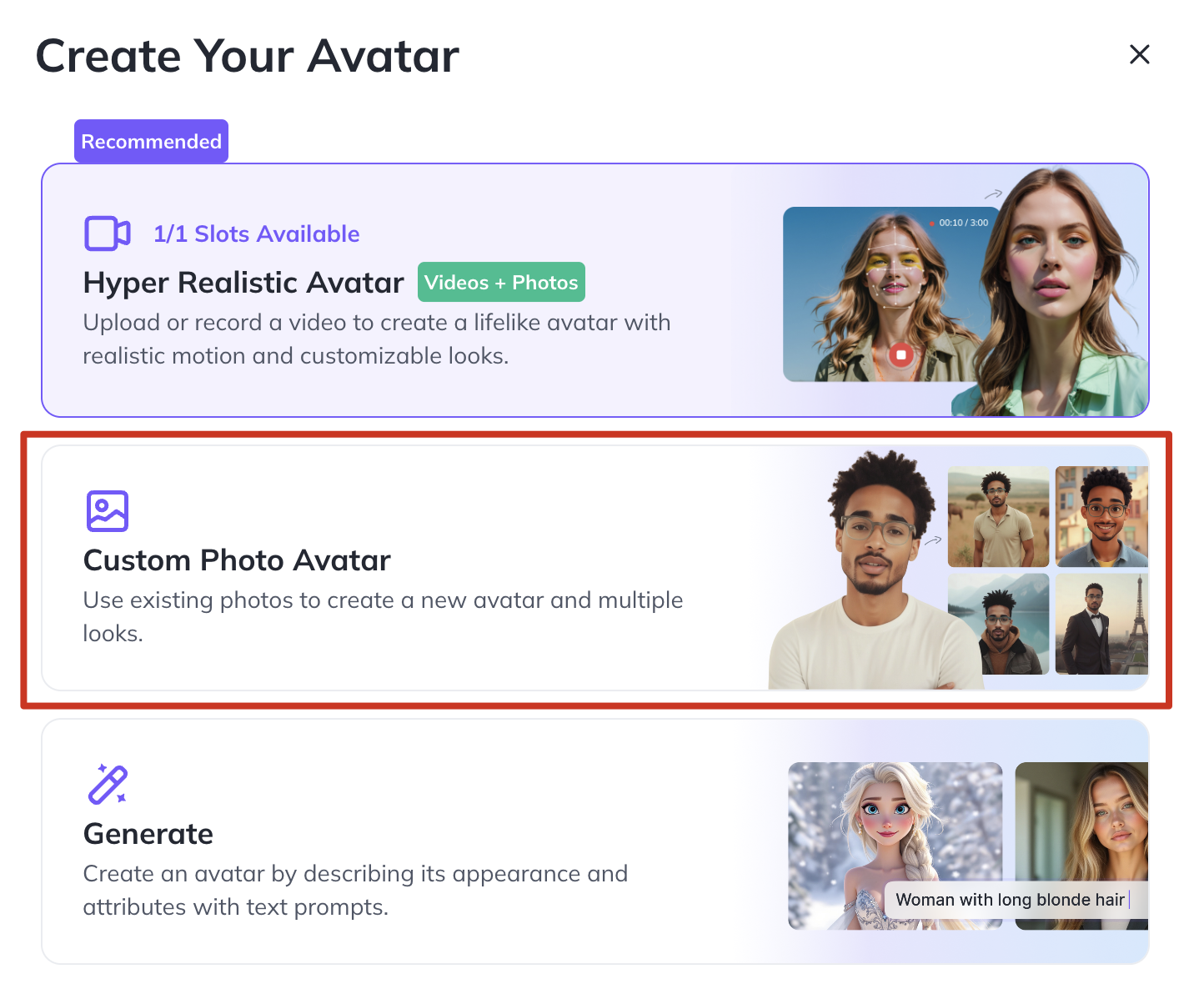 ‹#›
[Speaker Notes: www.perplexity.ai]
HeyGen
Eigenen Foto Avatar erstellen
“Custom Photo Avatar” auswählen und Fotos hochladen unter Berücksichtigung der Best Practices.
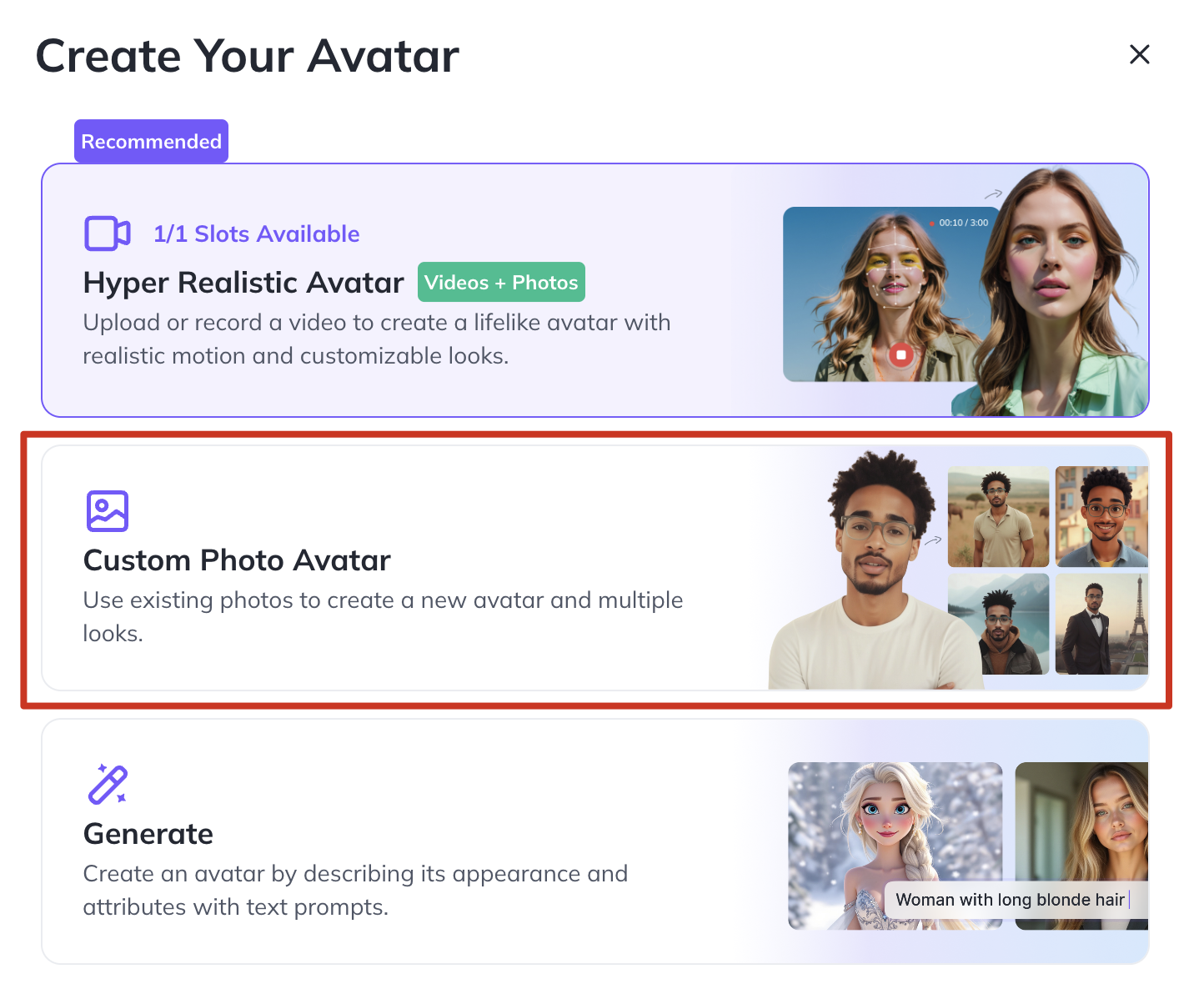 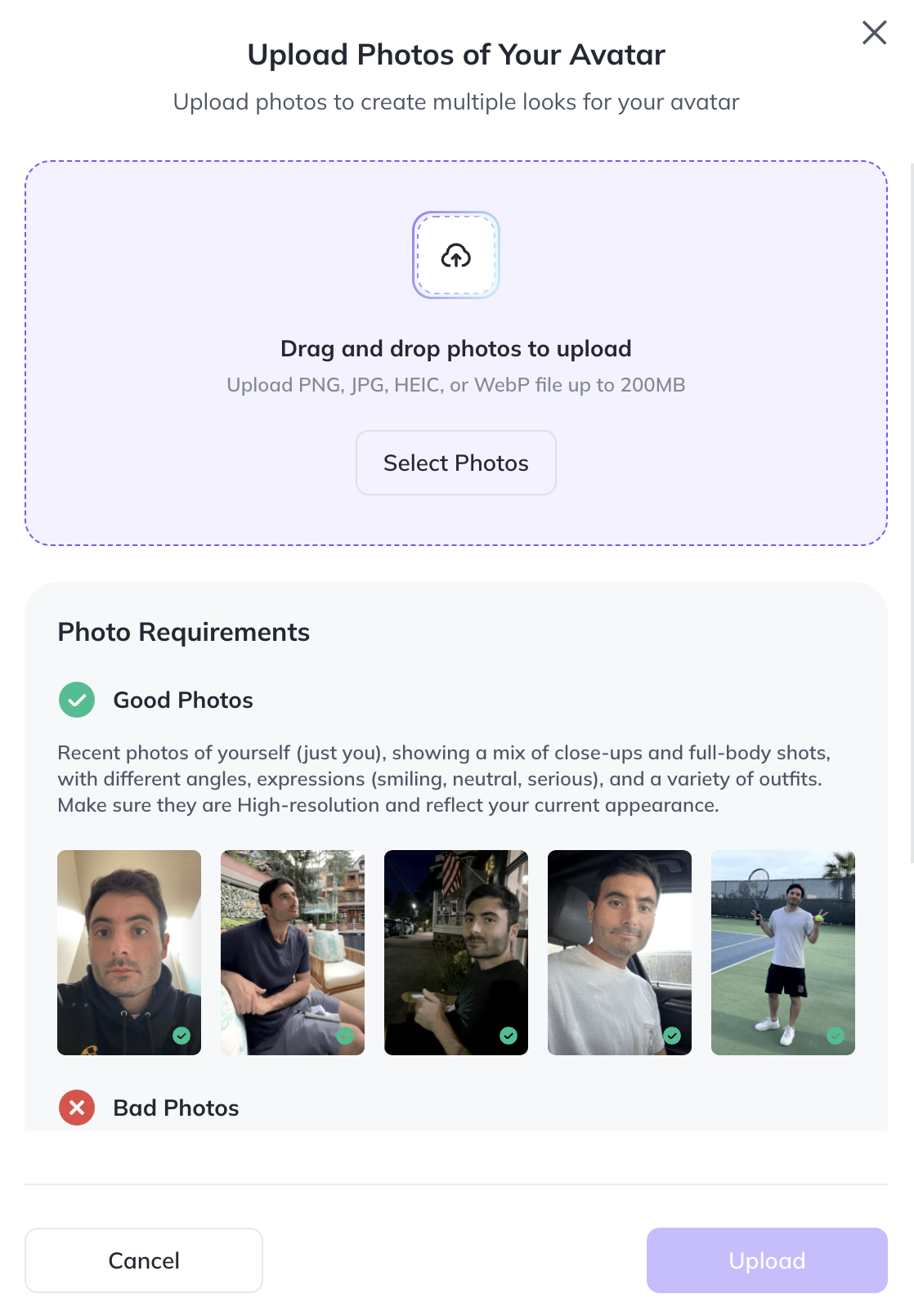 ‹#›
[Speaker Notes: www.perplexity.ai]
HeyGen
Eigenen Foto Avatar erstellen
Im Dashboard Launch AI Studio öffnen
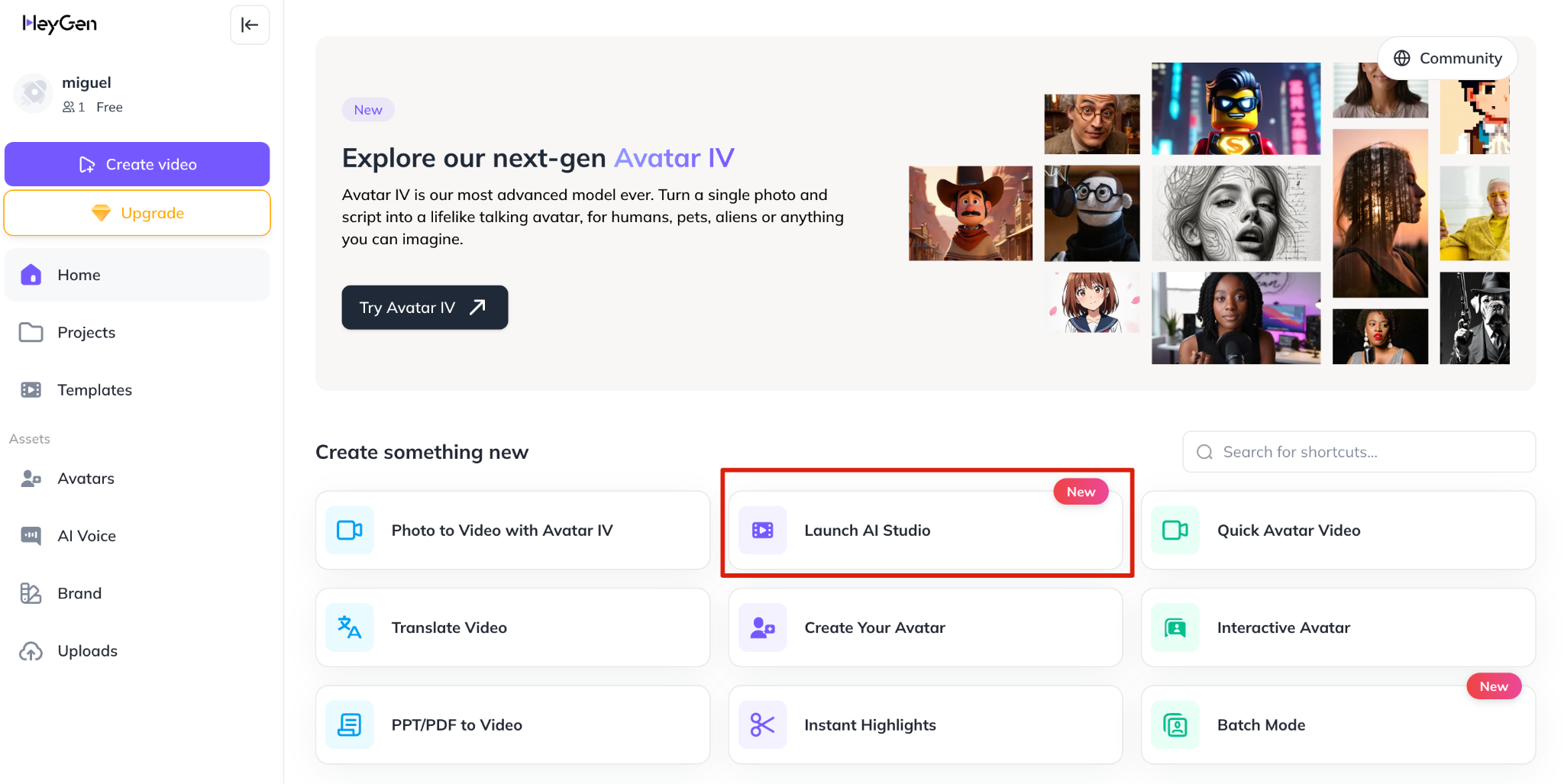 ‹#›
[Speaker Notes: www.perplexity.ai]
HeyGen
Eigenen Foto Avatar erstellen
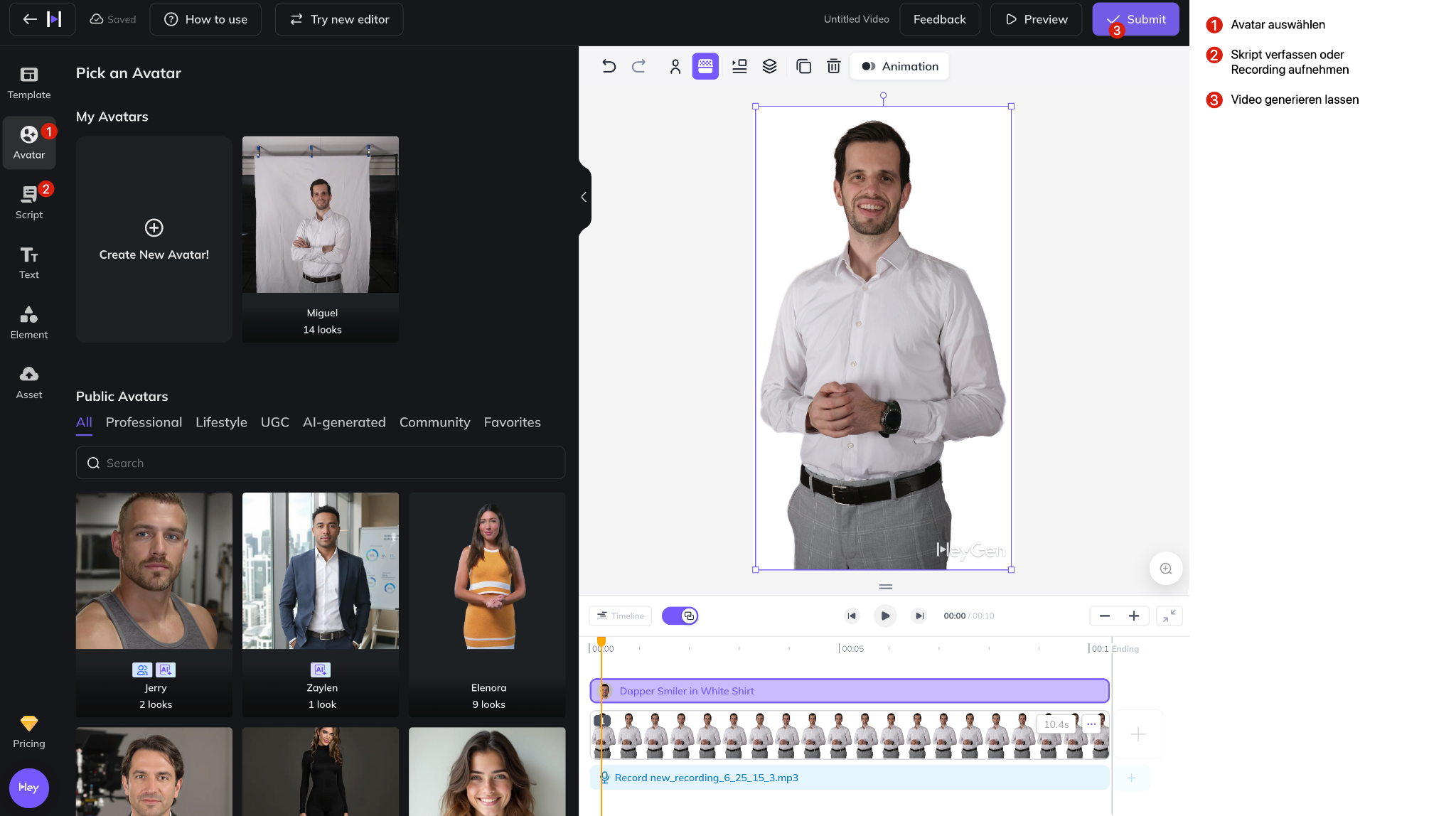 ‹#›
[Speaker Notes: www.perplexity.ai]
Herzlichen Dank!
Let’s keep in touch
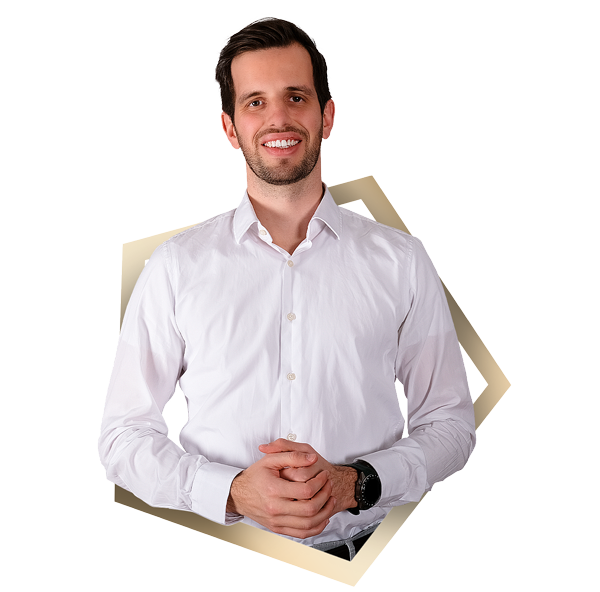 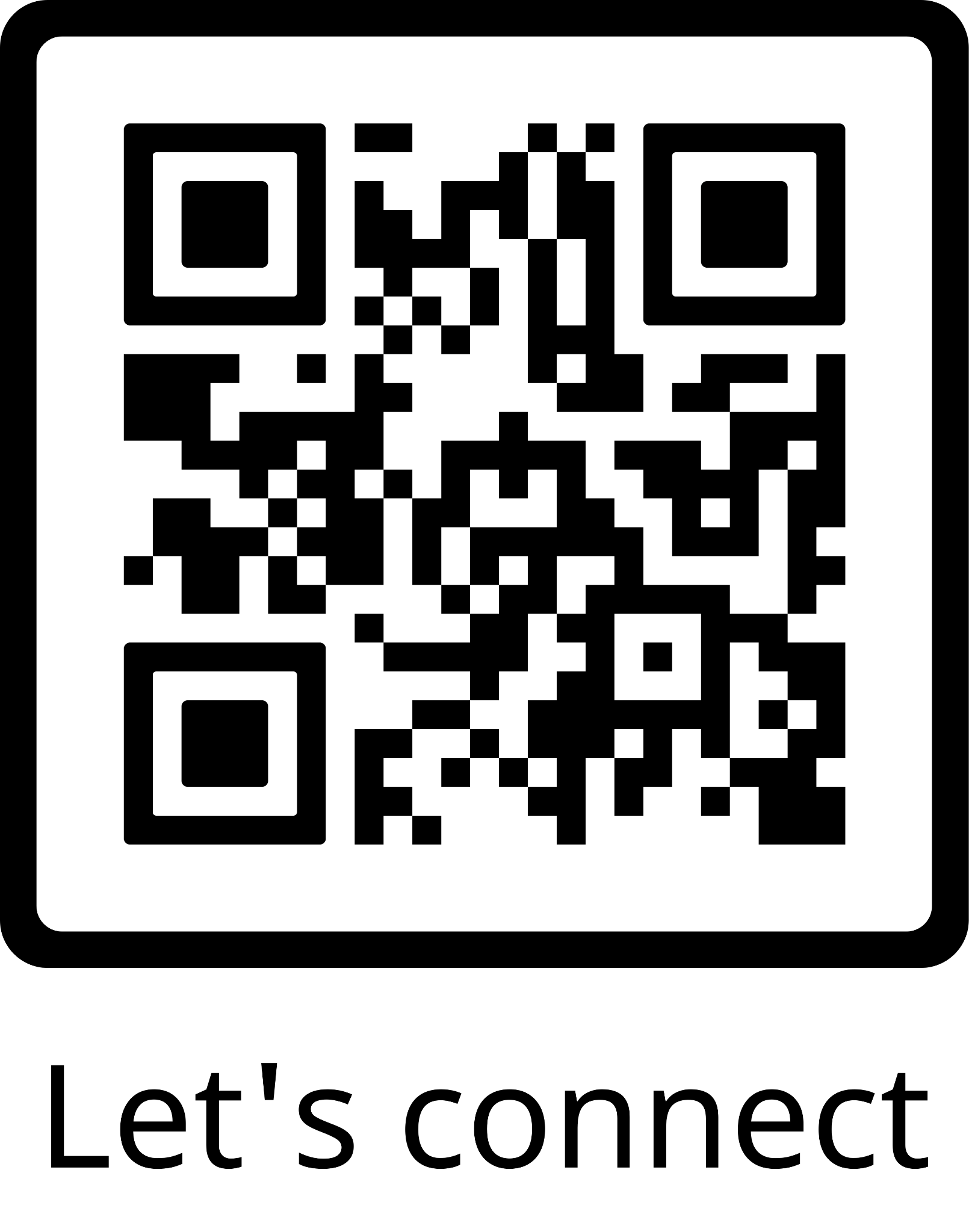 Miguel Schweiger
Board Member bei GLA UnitedVorstandsmitglied Zuger Wirtschaftskammer
Mail: miguel@gla-united.comTelefon: +41 (0)79 947 75 05LinkedIn: www.linkedin.com/miguelschweiger
‹#›